AP Human Geography
Chapters 11 & 12: Industry and Services
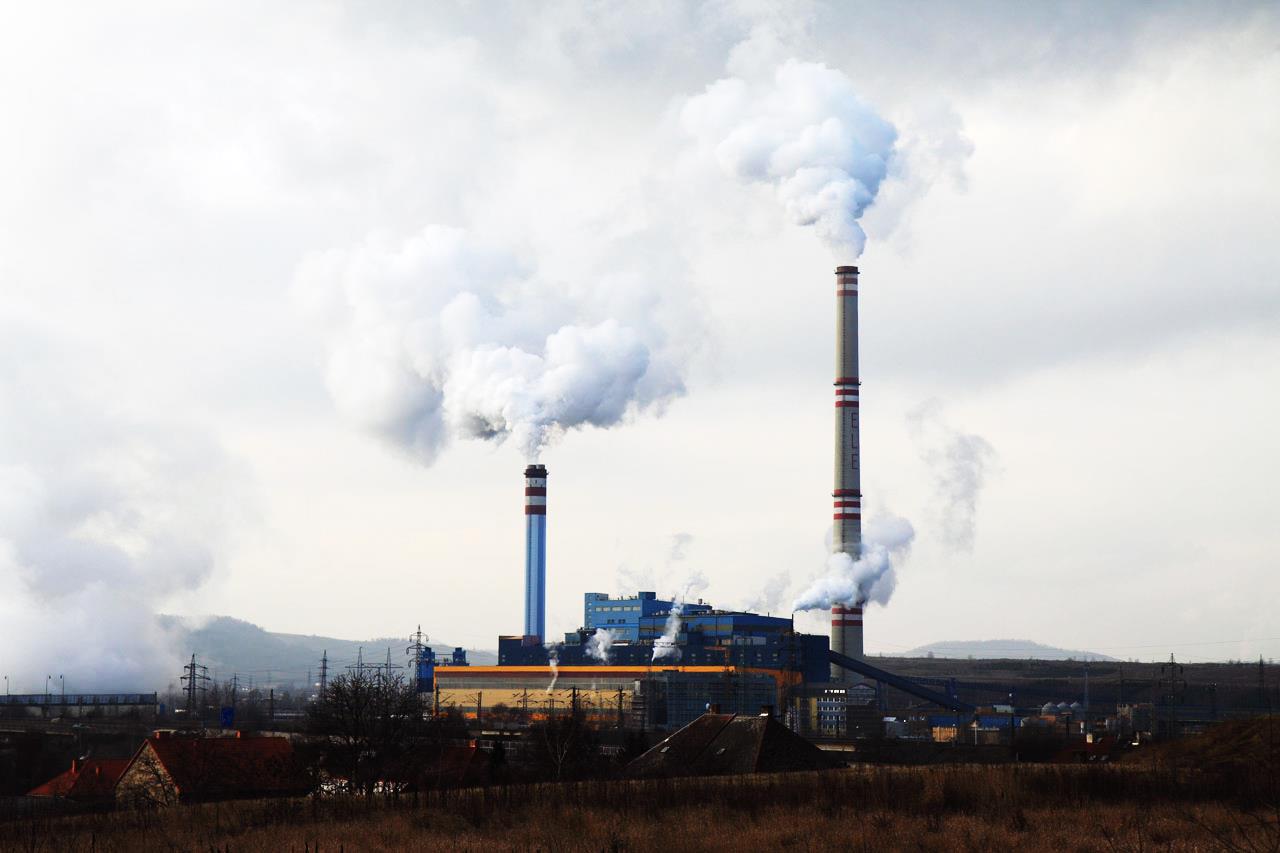 Although this includes powerpoint for each day of the chapter, it references assignments and activities not included in the bundle. For the most effective instruction, purchase the Comprehensive Guide to Teaching Human Geography too.
Day 1
Bellwork-Wednesday 3/13/2019
What do you want to be when you grow up?
 Or something you MIGHT want to be
Agenda
Notes: Distribution of Industries
Suggested Line of Study:
Chapter 11 – Textbook
Chapter 6 – Barron’s
Key Issue Questions
Objective
You will be able to summarize the distribution and differences in industries around the world.
TUBI
New Orleans was the first city in the US to get an opera house and the last to get a sewer system.
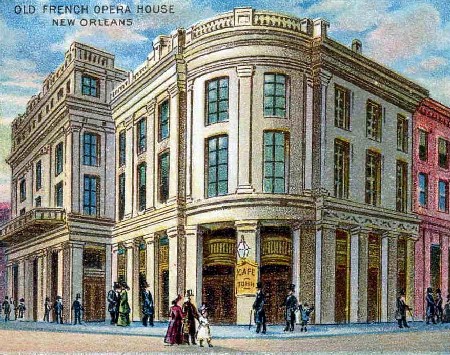 Chapter 11/12: Industry and Services
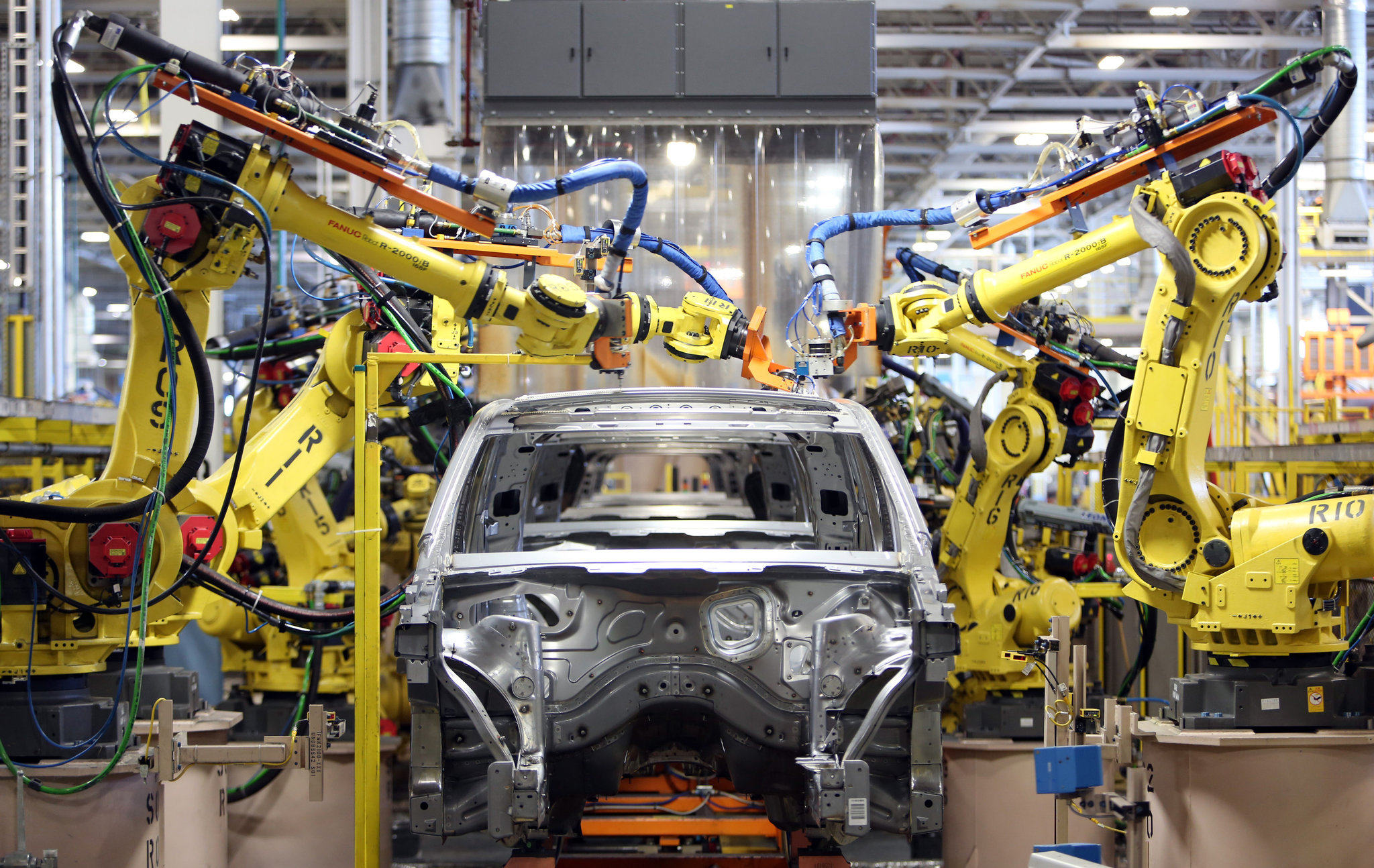 I. Distribution of Industry
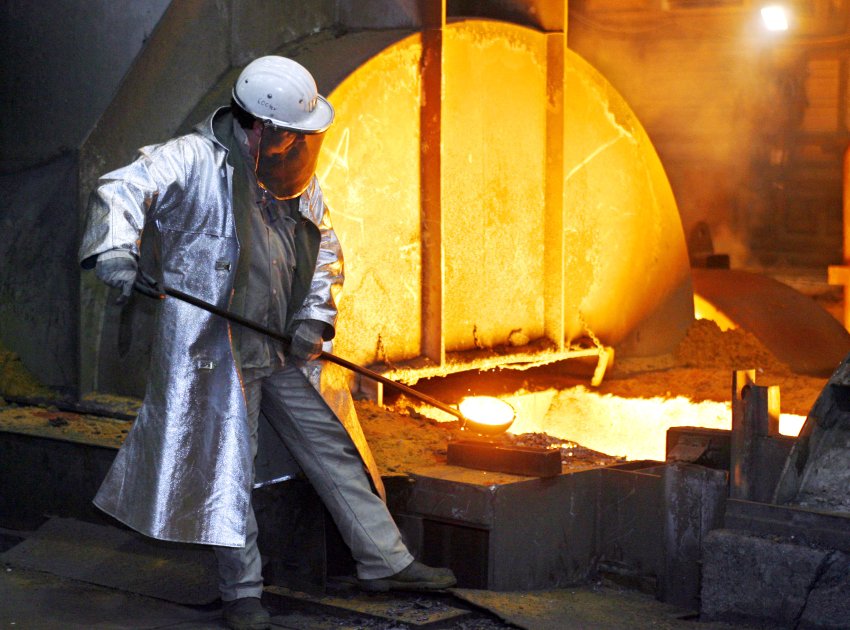 A. Industrial Regions
Industrial Revolution: a bunch of technological improvements that changed the process of manufacturing
Started in the 1800’s in the UK
Spread through Europe first
Video: Crash Course
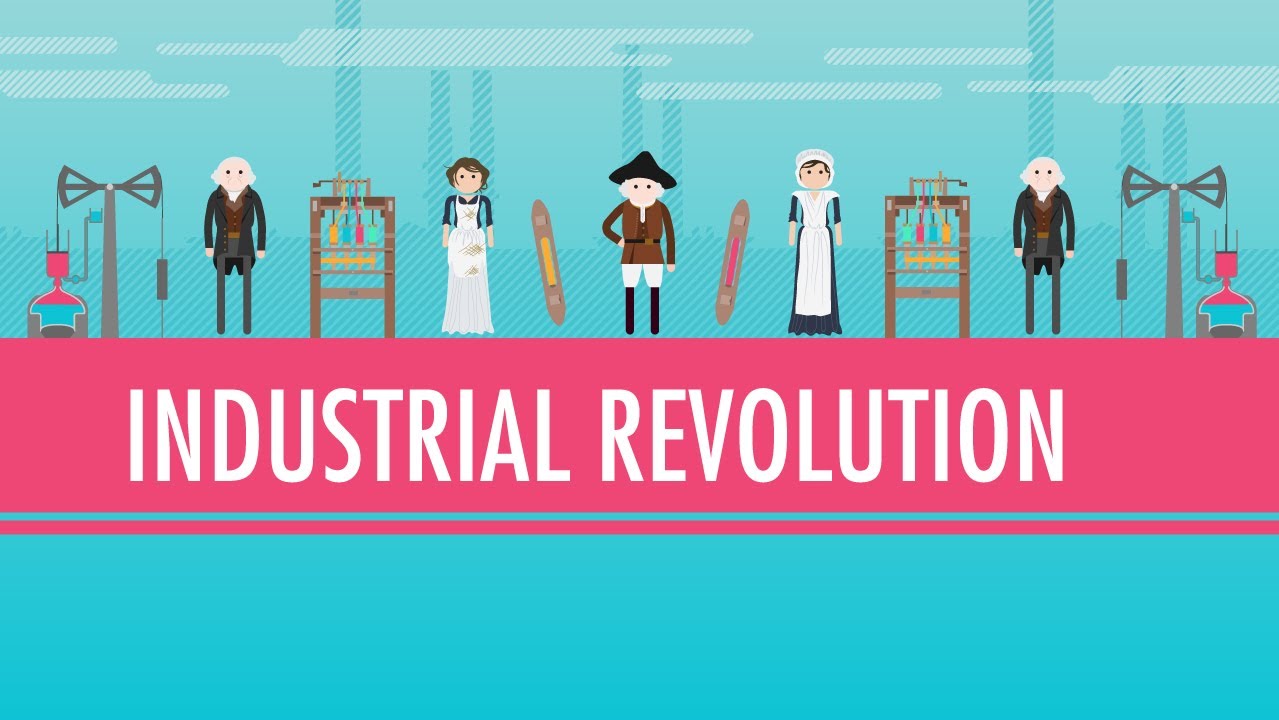 [Speaker Notes: https://www.youtube.com/watch?v=zhL5DCizj5c]
B. Industrial Regions Today
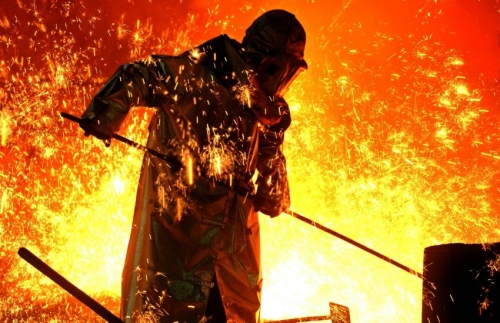 Europe
UK: steel, textiles, hi-tech
Western  Europe: Synthetic fibers, pharmaceuticals, coal, iron
Eastern Europe:  ship building, minerals, petroleum, coal
2. North America
New England: Cotton, coal
Great Lakes: steel
West Coast: textiles, food, furniture
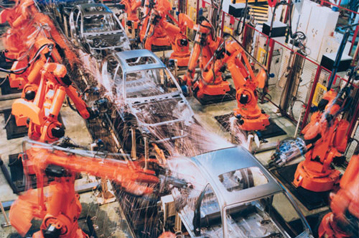 3. Asia
Japan: exports
East Coast China: cheap labor, exports
Southern Coast South Korea: ship building
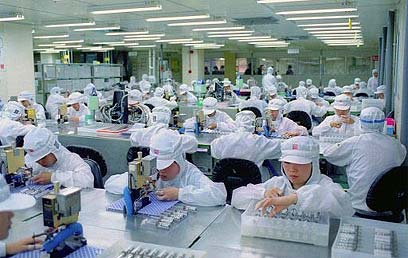 Discuss
What is it about these regions that encourage industry?
Why there?
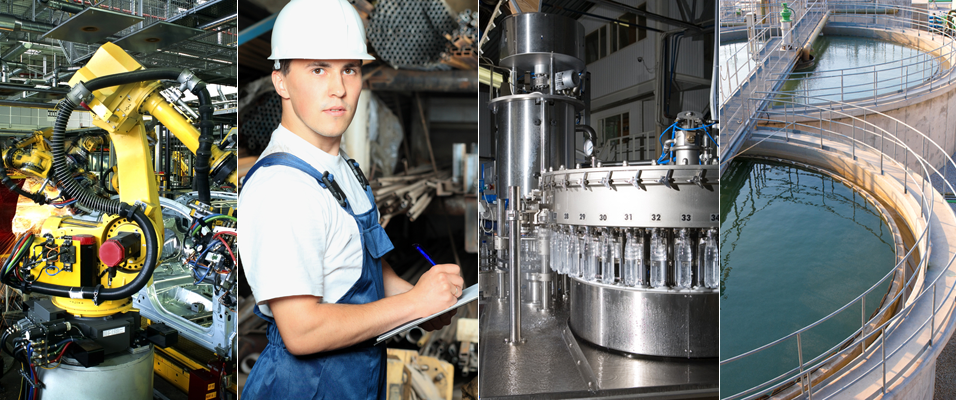 Geographic Connection
Think/Look back to Chapter 1.
Define Situation 
Select one of the regions and apply the concept of Situation.
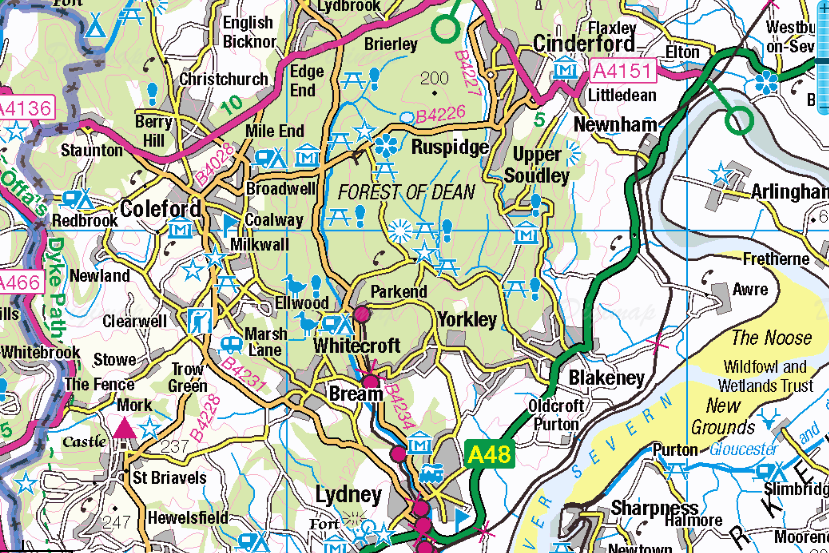 C. Situation Characteristics
Proximity to Input: 
Cost of transporting raw materials expensive? Put plant closer to materials than markets
Bulk-reducing industry: inputs weigh more than the final product
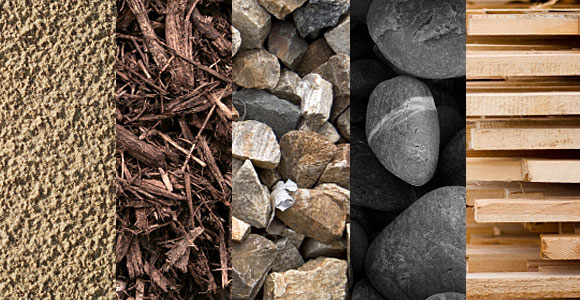 Minerals
Metallic:
Ferrous = Alloy with Iron
NICKEL, TIN, TITANIUM
Nonferrous = no iron
 ALUMINIUM, COPPER, LEAD, LITHIUM
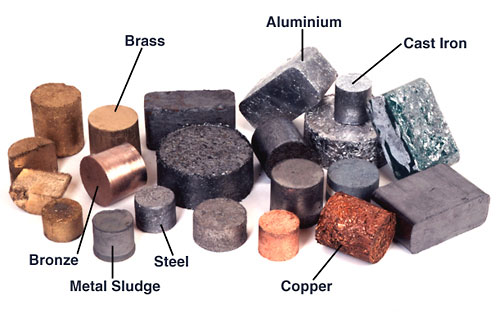 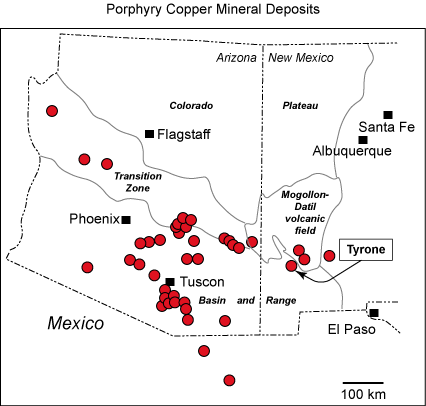 Nonmetallic: 
 building stones, gemstones, nitrogen, calcium, sulfur
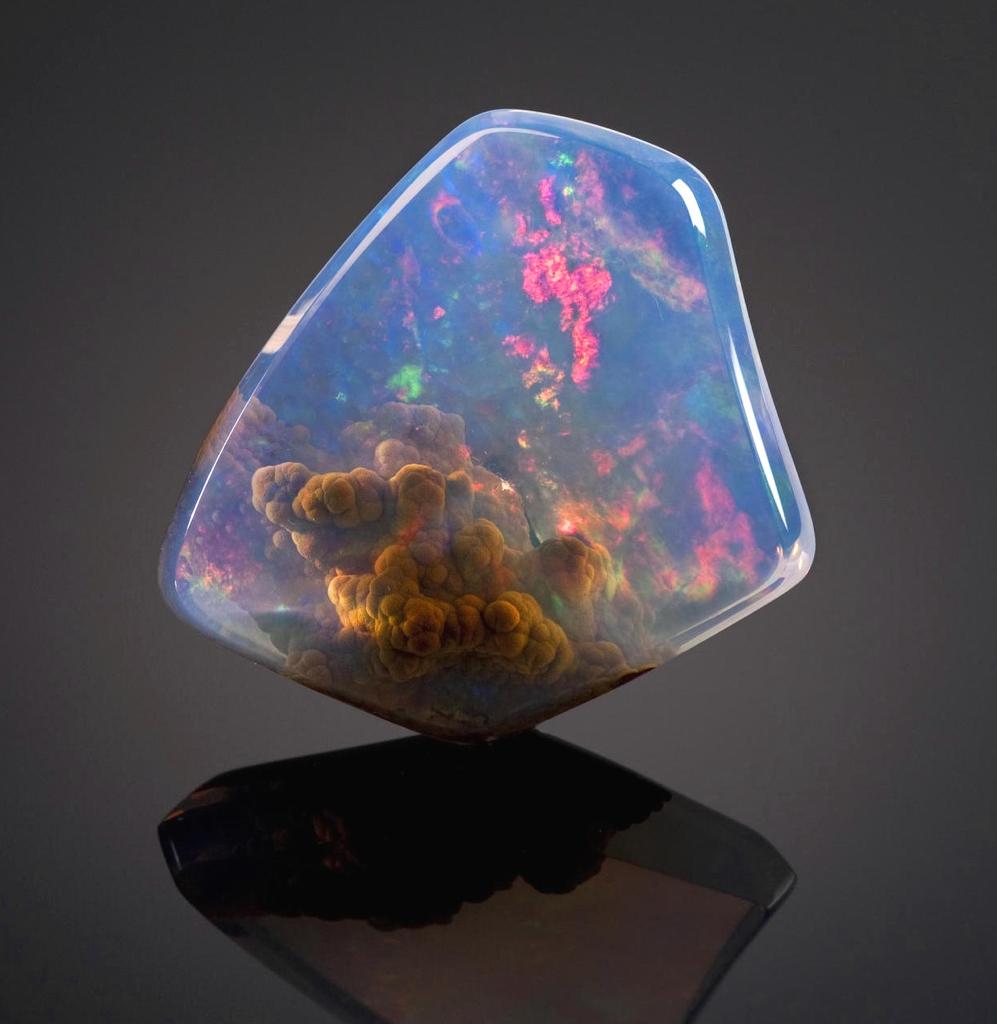 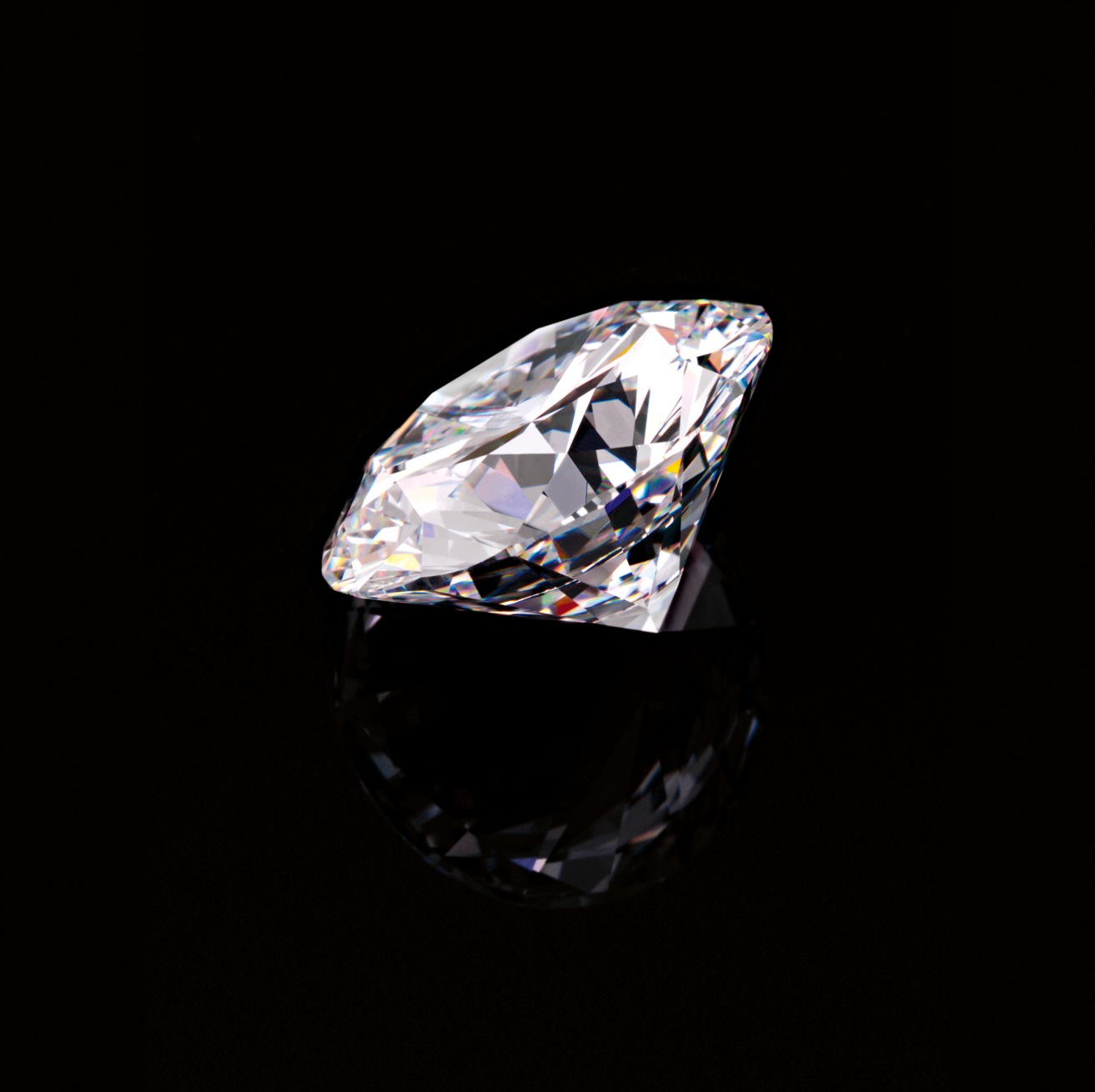 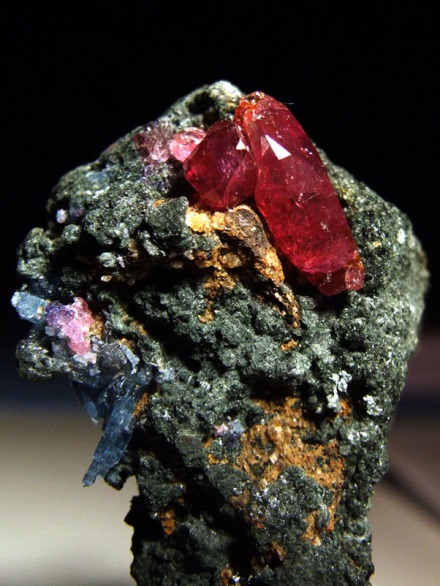 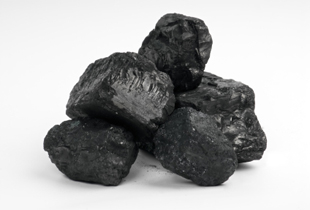 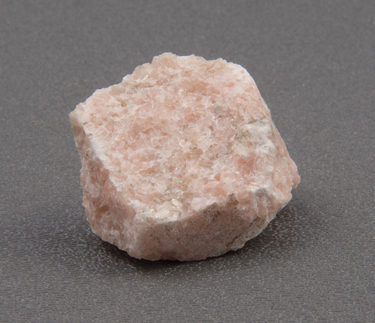 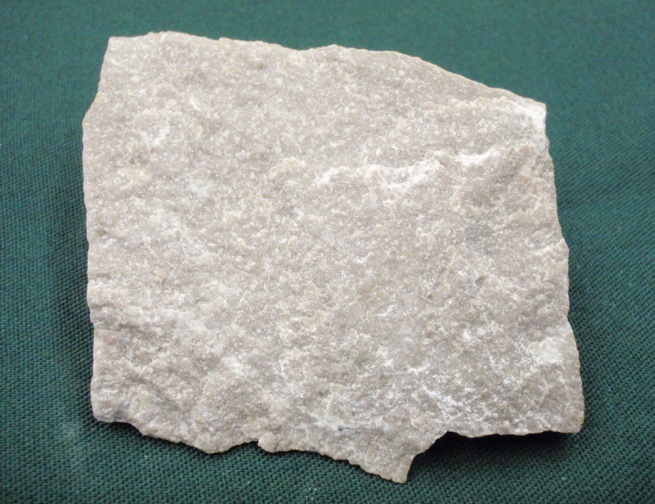 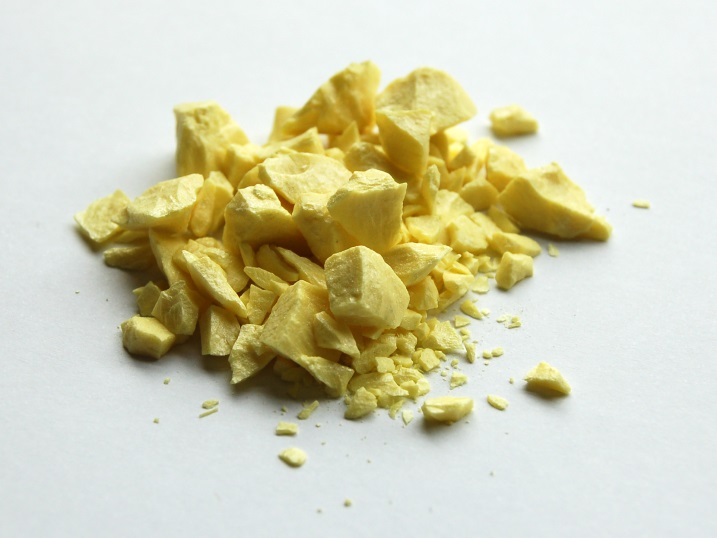 Discuss
All minerals are just rearrangements of carbon
Why do we value some minerals above others?
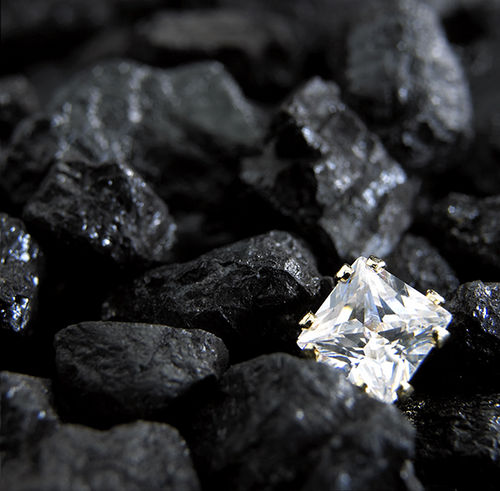 2. Proximity to Markets
If it costs more to transport the finished product, put the plant closer to the market
Bulk-gaining industry: makes something that gains volume or weight
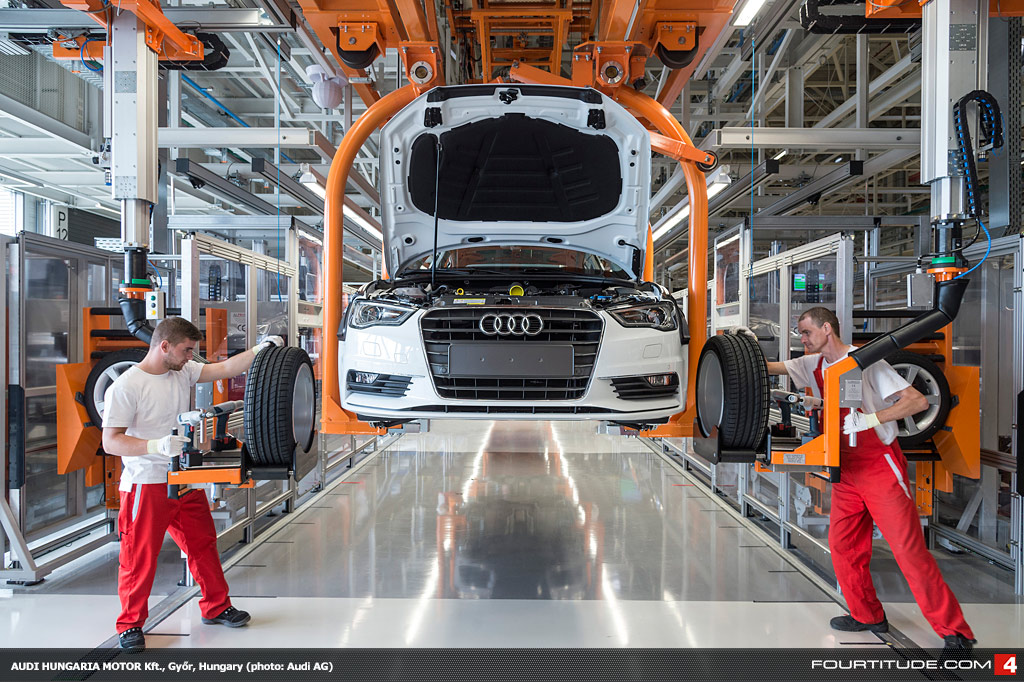 3. Transportation
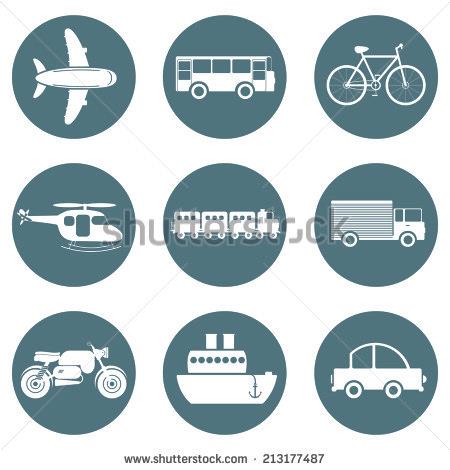 Companies want the 
cheapest transportation
Trucks: quick and cheap (for short distances)
Trains: take longer, but no stops
Ships: cheap! But slow
Air: Most expensive, but fastest
Decide
If you were transporting ______ which would be the best for you?
 Laptops
 Bananas 
 Shoes
 Books
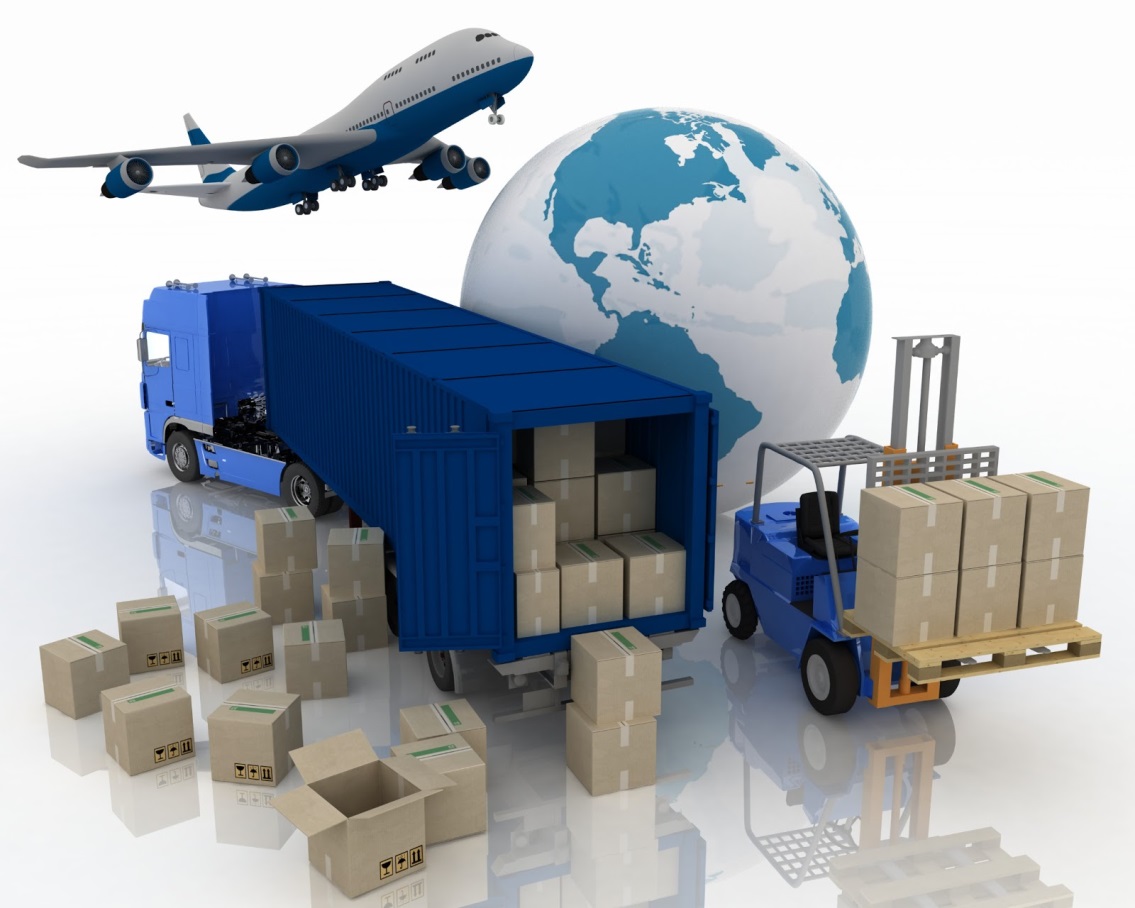 Geographic Connection
Think back to Chapter 1.
Define Site
Write a definition for each in your notes.
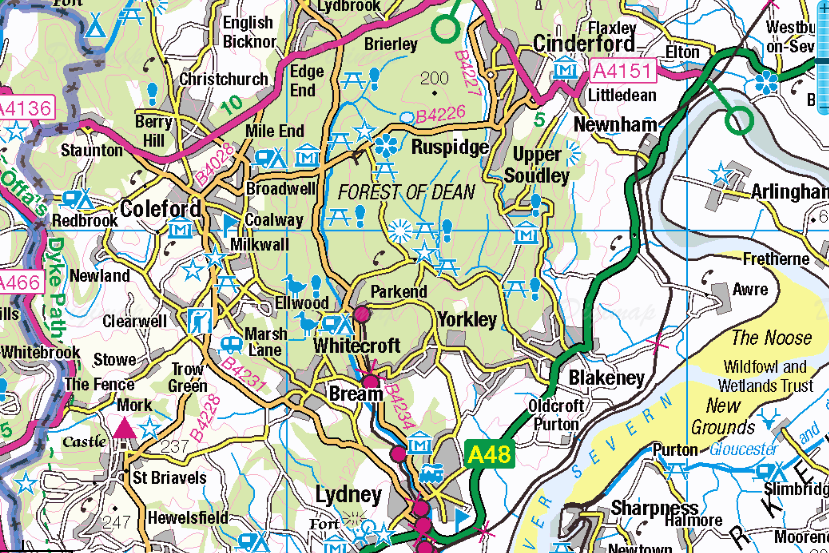 D. Site Characteristics
Distinctive features of a place
Labor
Labor-Intensive Industry: wages make up a high percentage of expenses
mining
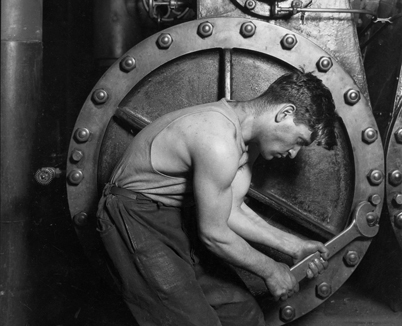 3. Capital
Capital: money available to use
Need to be able to borrow money to start or expand manufacturing
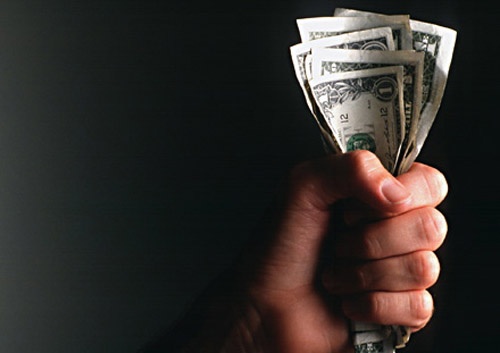 4. Land
Where do you put your factory?
Near cities!
Labor, transportation, markets
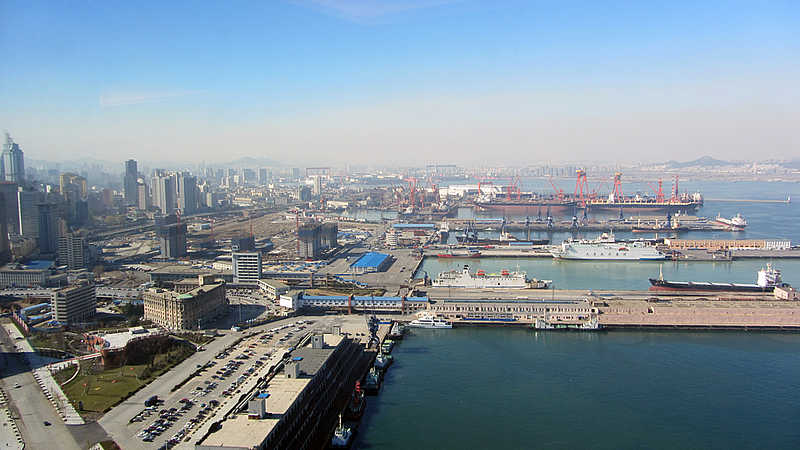 Summary:
Describe the distribution of industry around the world.
Explain situation can influence an industry, use a specific example.
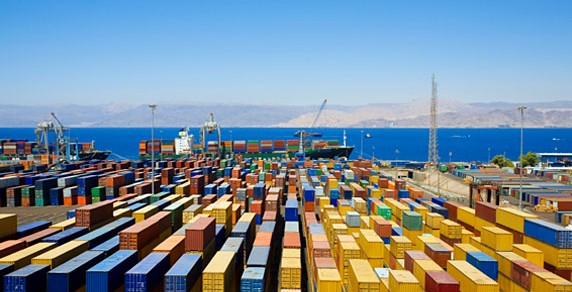 Day 2
Bellwork
How does location affect where you place an industry?
Agenda:
Notes: Industrial Factors

HW: #1-8
Get out KBAT
Cross off: Annexation, Edge City, Gentrification
Objective:
You will be able to use Weberian Analysis to describe the sugar industry in writing.
TUBI:
It takes the average American 8 hours to do their taxes.
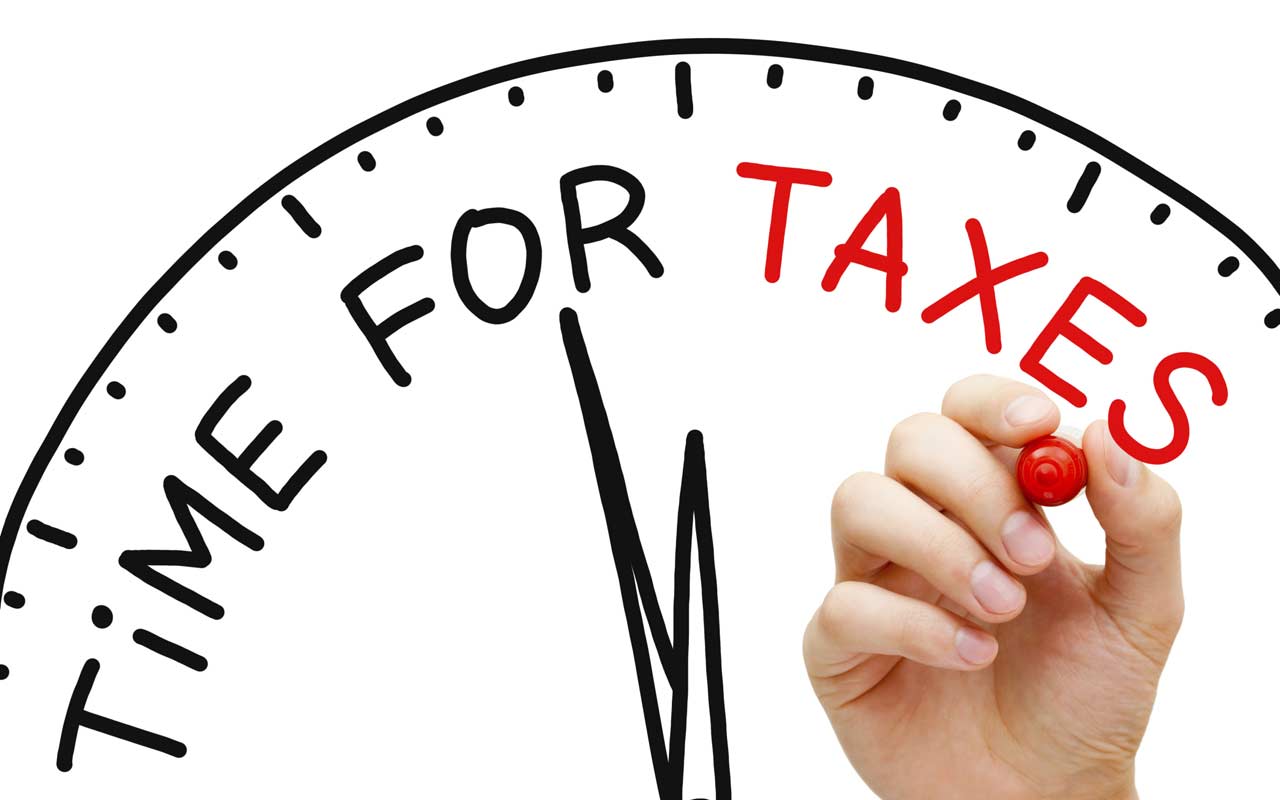 I. Factors to Industry
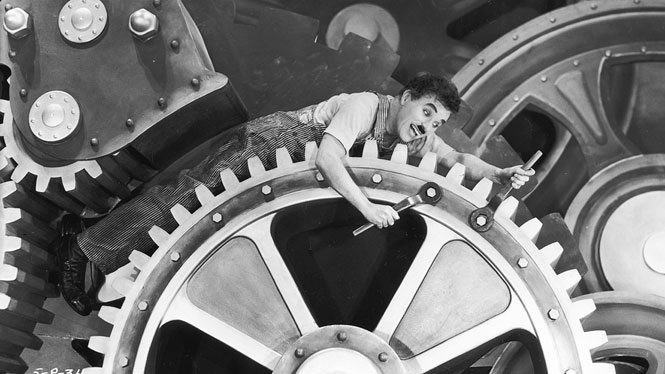 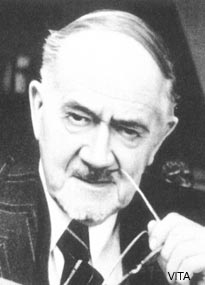 A. Least Cost Theory
Alfred Weber (1868-1958)
Best place for manufacturing reduces:
Transport costs (most important)
Labor costs
Agglomeration costs
Agglomeration: clustering of productive activities and people for mutual advantage
3. Weber’s 5 Assumptions
Area is uniform (the same)
Making one thing to send to one known market
Multiple sources of raw materials
Labor available but immobile
Transport uses shortest distance, so costs reflect the weight/distance
4. Weber’s Location Triangle
Shows the break-of-bulk: the place where goods are transferred
Footloose Industry: Industries that are not market or resource oriented
4. Weber Location Triangle
SUPPLY 1
FACTORY
The location of this depends on the weight of raw materials vs finished product
MARKET
SUPPLY 2
Practice!
Draw a Weber Triangle for:
 Lumber
 Coca Cola Bottling
 Automobile Assembly
 Copper Production
 Baked Goods
Is it bulk gaining or bulk reducing?
Video: How It’s Made
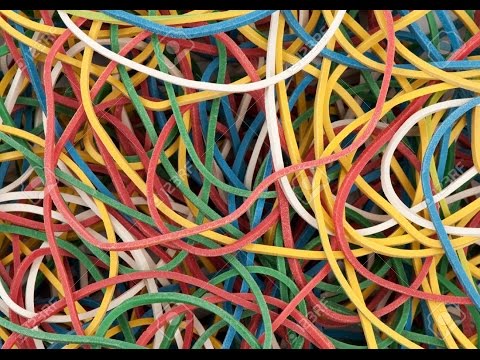 [Speaker Notes: https://www.youtube.com/watch?v=6TIXDbxtzMY]
B. Industrializing Countries
We have our major industrial zones: Anglo- America, Europe, East Asia
Gross Domestic Product (GDP): total value of goods and services produced within a country during a specific time
b. Mass Production: production of large amounts of standardized products, often on assembly lines.
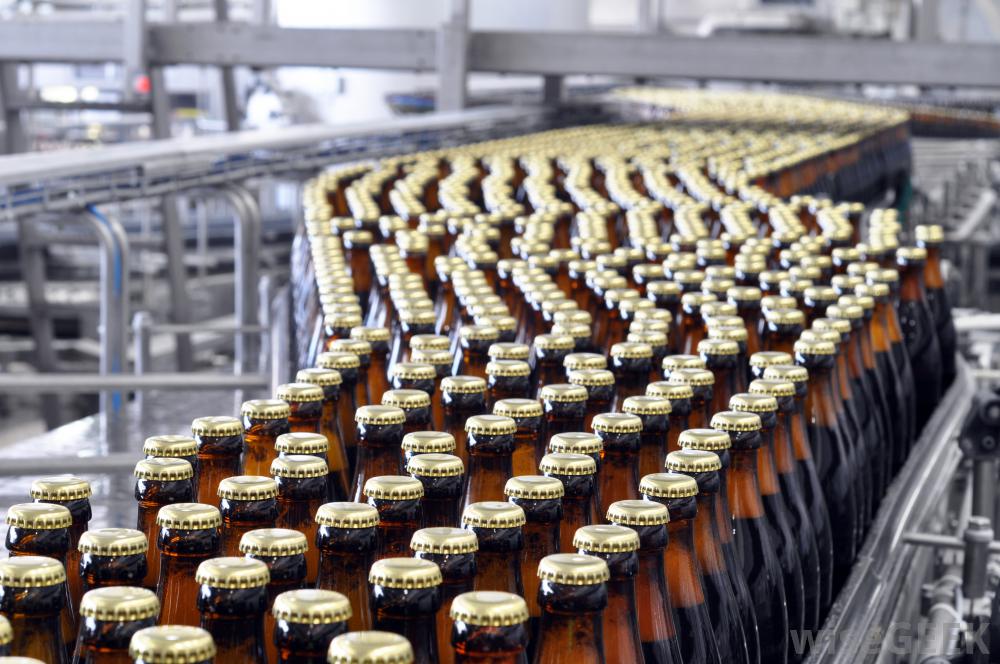 Summary:
Explain the location of an industry contrasting raw material oriented with market oriented industries.
Define Weber’s Least Cost Theory.
Day 3
Bellwork
What are some sources of pollution? 
How can we reduce pollution?
Agenda:
Notes: Industrial Pollution
Pick up notes after tomorrow

HW: #9-16
Objective:
You will be able to explain the way pollution and development relate in writing.
TUBI:
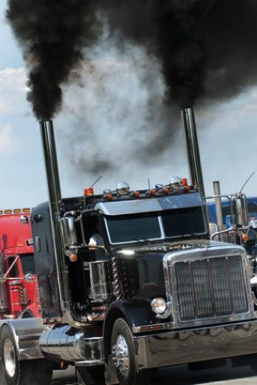 Fine particles can remain suspended in the air and travel long distances. For example, a puff of exhaust from a diesel truck in Los Angeles can end up over the Grand Canyon.
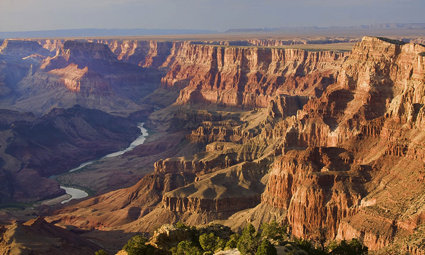 I. Industrial Pollution
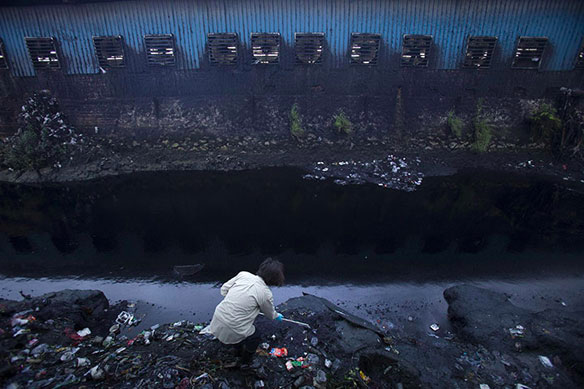 Discuss
What do you know about pollution from Environmental Science?
A. Air Pollution
The concentration of trace substances at a greater level than occurs in average air
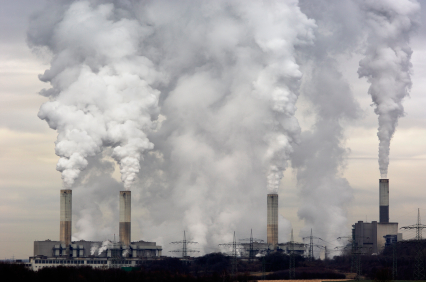 2. Global Scale
Global Warming
Industry and humans produce carbon dioxide
CO2 traps radiation from the earth, causing the temperature to rise
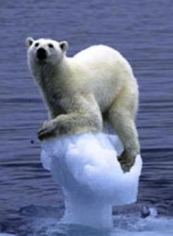 3. Regional-Scale
Can damage a region’s vegetation and water supply
 Sulfur and nitrogen oxides combine with oxygen and water = ACID RAIN
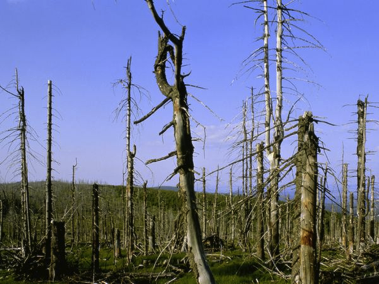 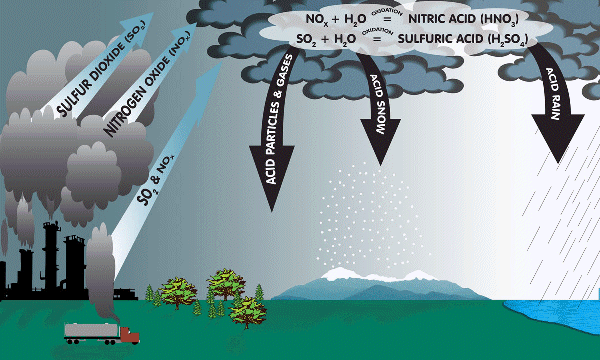 4. Local Scale
Worse in urban areas 
Comes from industry and motor vehicles
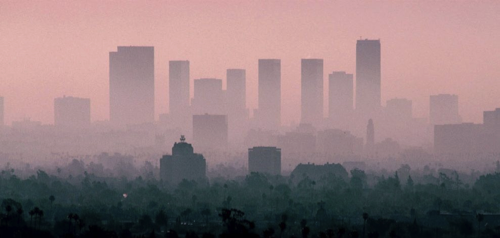 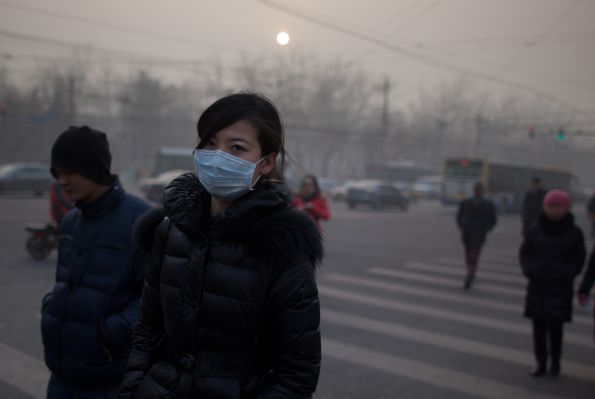 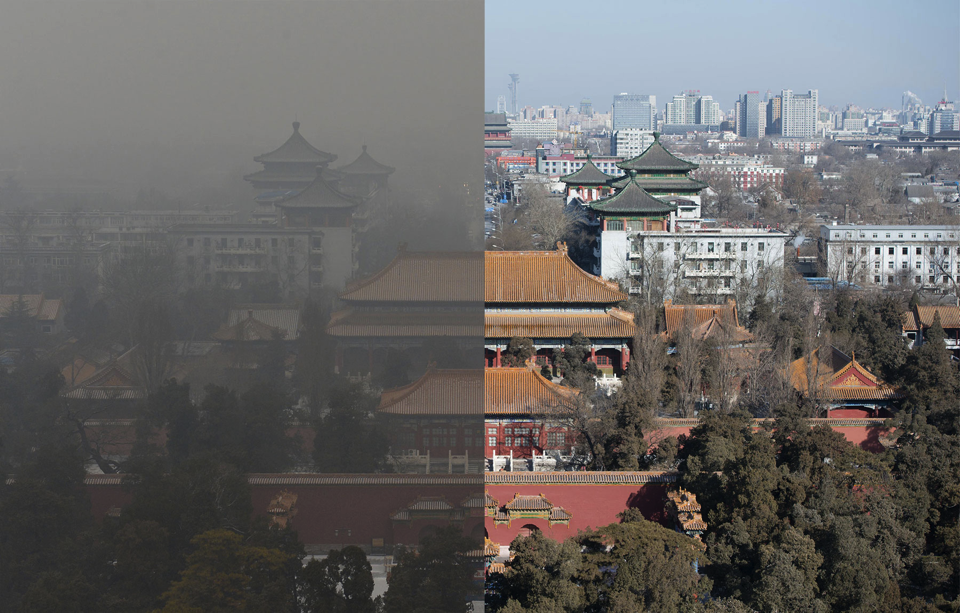 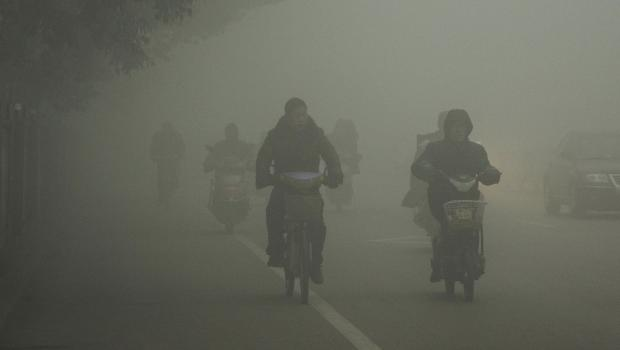 5. Brownfield: a former industrial region which has the presence or potential to have hazardous waste or pollutants
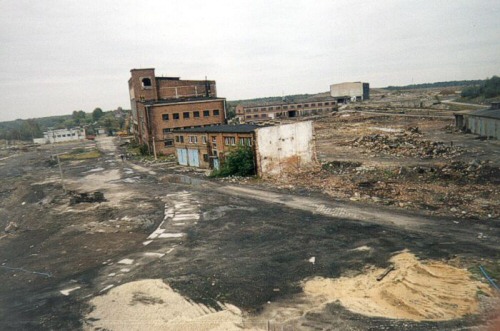 B. Solid Waste
Sanitary Landfill: garbage trucked to a landfill and covered with soil
No space? Burn it.
Hazardous Waste:
Heavy metals, mechanical oil, poisons, acids, chemicals
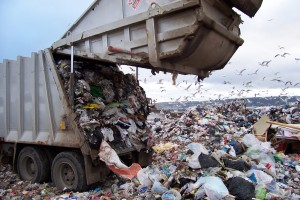 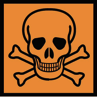 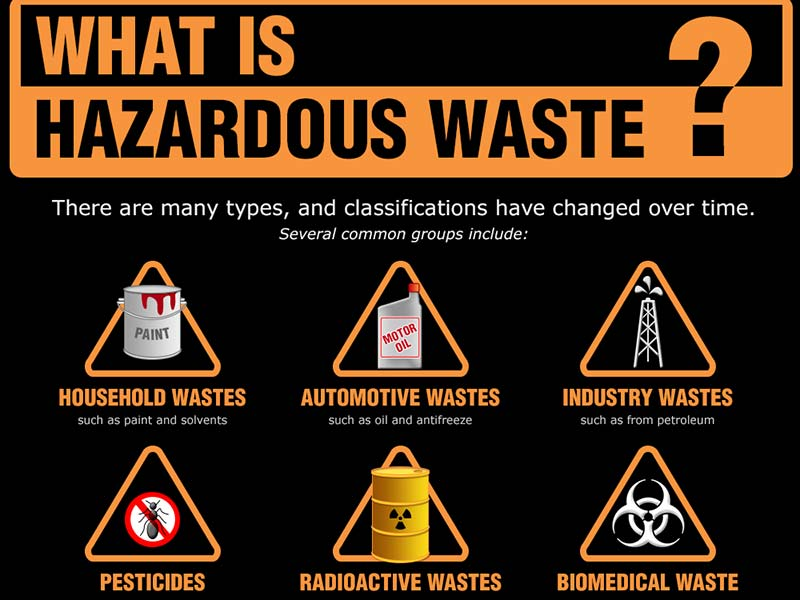 Discuss
What could be possible consequences of the improper disposal of hazardous materials?
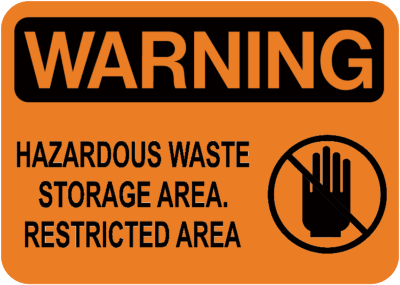 C. Water Pollution
Industry needs water; BUT humans need water too
Pollution comes from Manufacturing and sewage
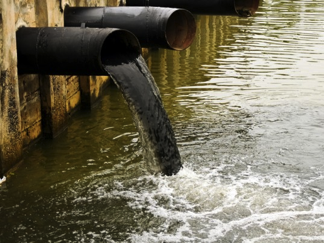 3. Nonpoint Sources: produce more pollution and are harder to stop
AGRICULTURE! (fertilizers and pesticides are washed into the rivers)
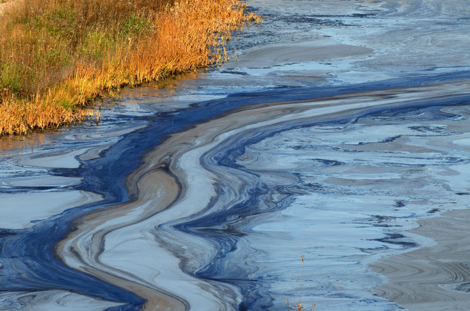 Discuss
What are some contemporary problems with water pollution? Who should address them?
D. Changes in International Industry
1. Newly Industrializing Countries: a country whose level of economic development is between the LDC and MDC. 
India, Indonesia, Malaysia, Thailand, China
Mexico, Chile, Brazil
Newly Industrialized Countries (NIC’s)
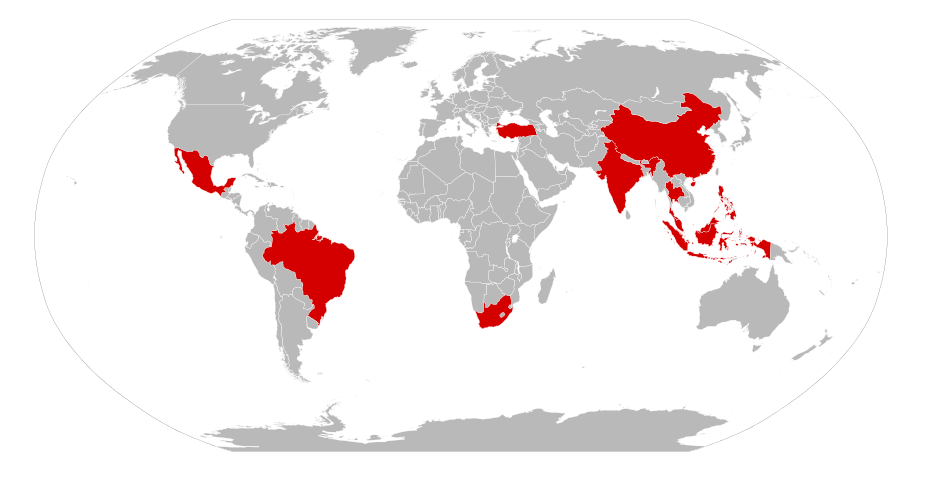 3. Asian Tigers: Countries that focused on creating consumer goods for export; South Korea, Taiwan, Hong Kong, Singapore
4. BRIC Countries: Brazil, Russia, India, and China – similar stage in economic development
Discuss
What are some non-industrial factors that lead to the development of a NIC?
E. Changes in Domestic Industry
USA
Industries is moving to the South East
Especially foreign auto companies
Europe
Encouraging industry and manufacturing to move to Eastern and Southern Europe
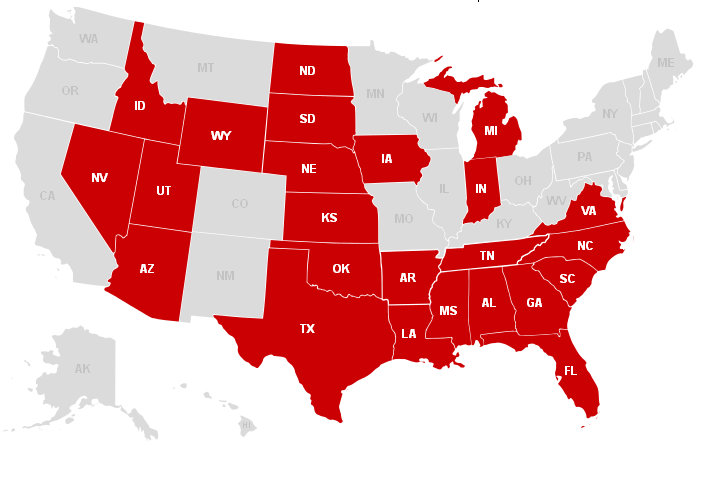 3. Outsourcing
New International Division of labor: Transfer of jobs from core to periphery; especially low-paid, less-skilled workers
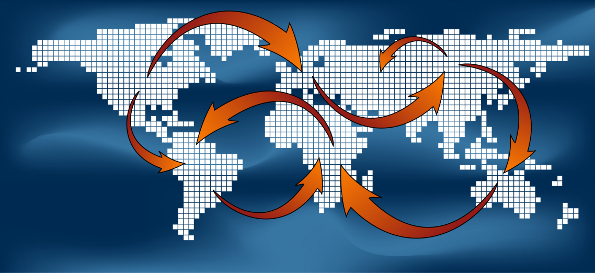 b. Outsourcing: corporations use independent suppliers abroad
c. Commodity Chain: the process of gathering resources, manufacturing and distribution
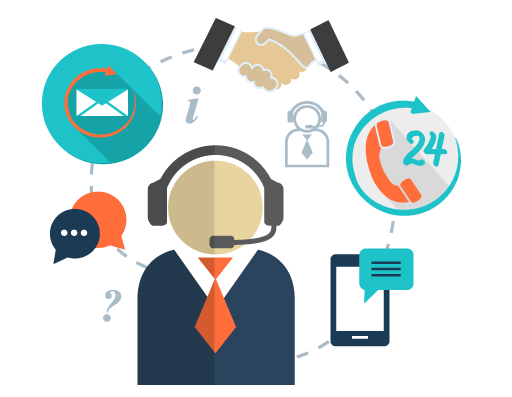 4. Mexico
Maquiladoras: factories built by US companies in Mexico, just across the border
Export Processing Zone: industrial regions with easy access to transportation, few environmental regulations and tax exemptions for foreign companies
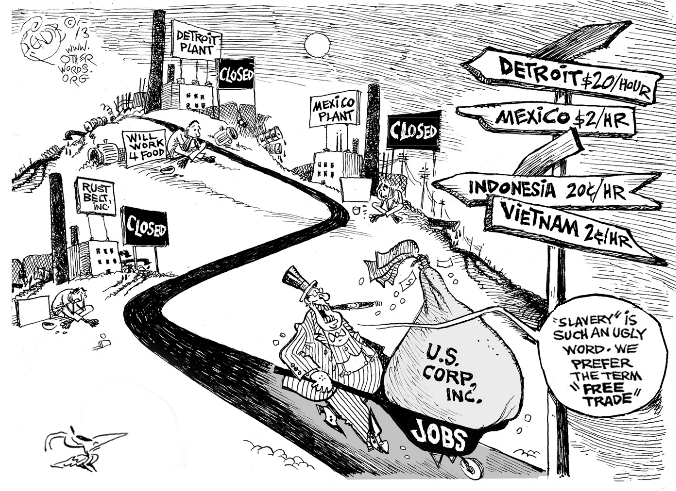 [Speaker Notes: Discuss the message of this political cartoon?]
5. Every Settlement has
Basic industries: Essential economic processes for a community, if this industry left the city would die
 Non-basic Industries: non-essential consumer services INSIDE the settlement
 Economic base: a settlement’s combination of basic and non basic industries to create the economic foundation
d. Deindustrialization: when industry leaves an area, taking the economic base with them
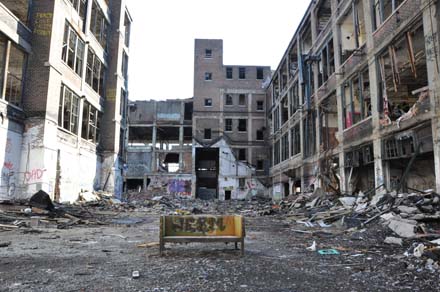 Summary
Explain how pollution and development influence each other.
Describe the economic structure of a NIC country, be specific.
Explain the basic and non-basic industries of Tucson.
Day 4
Bellwork
Other than industrial and agricultural work, what kind of jobs do people do?
List at least 3.
Agenda:
Test Correction Sign Up
Notes: Introduction to Services

HW: #9-24
Objective:
You will be able to describe the different kinds of services, the Central Place Theory and the Rank-Size Rule.
TUBI
McDonald’s serves about 9 million pounds of fries globally—per day!
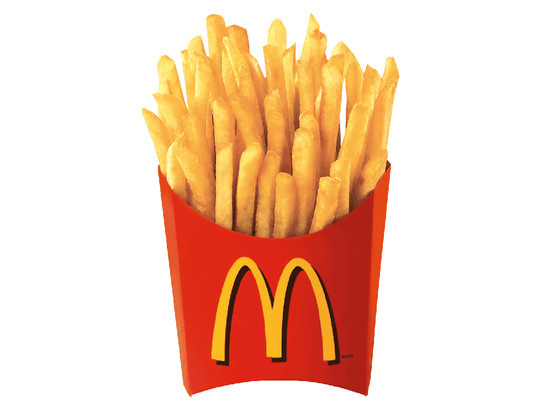 I. Distribution of Services
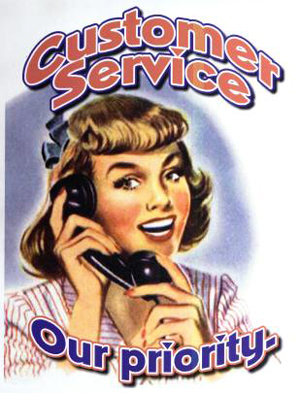 A. The Basics
Services: any activity that meets a human want/need in exchange for money
B. Types of Services
Consumer Services: provide for individuals who want something and can pay for it
Retail
 Education
Health and Social
Leisure (restaurants, hotels, entertainment)
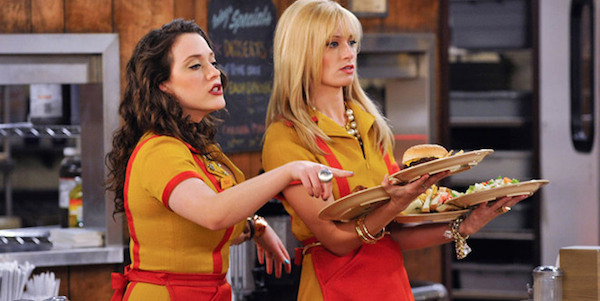 2. Business Services: help other businesses do business
Professional (law, technical, engineering)
Financial (accounting, investments, insurance, real estate)
Transportation and Information (trucking, storage, publishing)
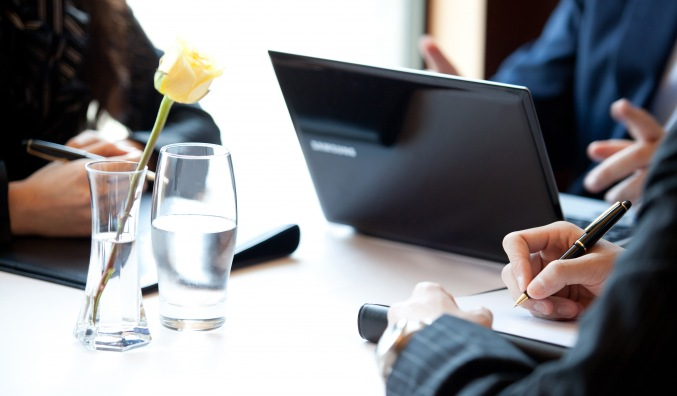 3. Public Service: services for the community paid by taxes
Law enforcement
Federal employees
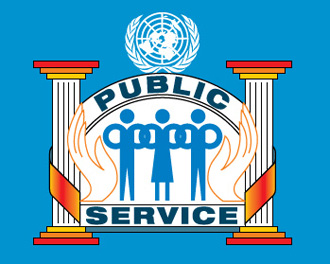 C. Service Employment
Most economic growth worldwide has been in services
Health care and professional are the fastest growing services
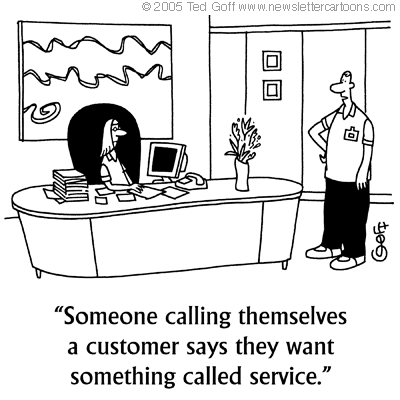 Discuss
What are ways that changes in the economy can influence the service industries?
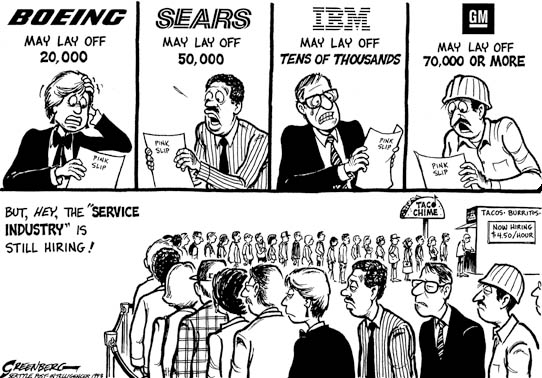 C. Distribution of Consumer Services
Central Place Theory: explains how to find the most profitable location for a consumer service
Walter Christaller
Market Area / hinterland: the area surrounding a service from which the consumers come
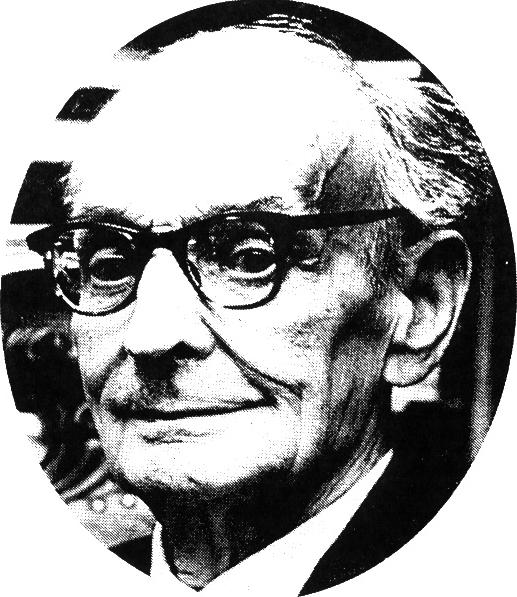 [Speaker Notes: Geographic connection: market area = NODAL REGION]
b. Range & Threshold of Service
 Range: the maximum distance people are willing to travel for a service
 Threshold: minimum market for the service to survive
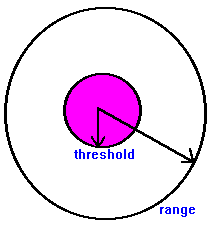 c. Market vary in size (town vs. city) so they fit into each other and overlap
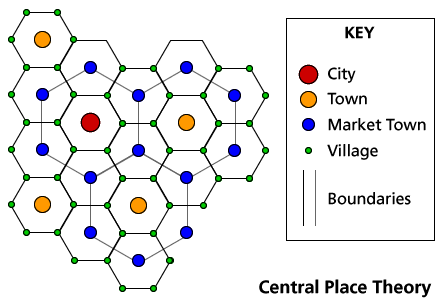 Discuss
Come up with 3 different consumer services you would put near your neighborhood.
 Consider range and threshold
d. Rank-Size Rule: a country’s nth-largest settlement is 1/n of the largest settlement’s population
 So the 2nd largest city in the country has ½ the population of the largest
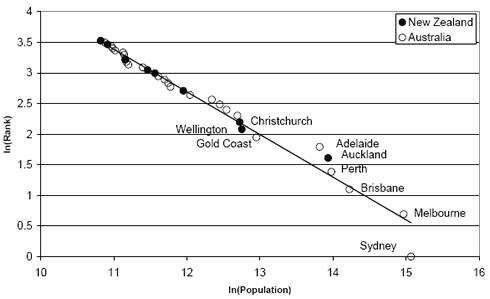 Practice
Make a graph in your notes.
Using a highlighter, graph the actual population of Arizona’s biggest cities
Does Arizona follow the rank size rule? 
Do the math and use a different high lighter to graph your predictions
Glendale: 237,517
Scottsdale: 230,517
Tempe: 172,816
Peoria: 169,934
Surprise: 126,275
Phoenix: 1,537,058
Tucson: 527, 972
Mesa: 462,704
Chandler: 254,276
Gilbert: 239,278
Summary
Describe the different kinds of services.
Explain how development effects the Central Place Theory and the Rank-Size Rule.
Day 5
Bellwork:
List as many consumer services you can think of.
Agenda:
Notes: Consumer Services

HW: #25-32, Quiz on Wednesday
Objective:
Using a state capital, you will be able to describe the consumer and public services that can be found there.
TUBI
In Mohave County, Arizona, if anyone is caught stealing soap, he must wash himself with it until the soap is gone
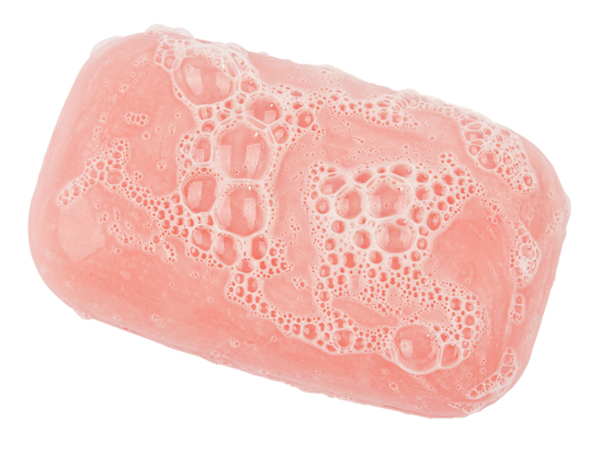 I. Services for People
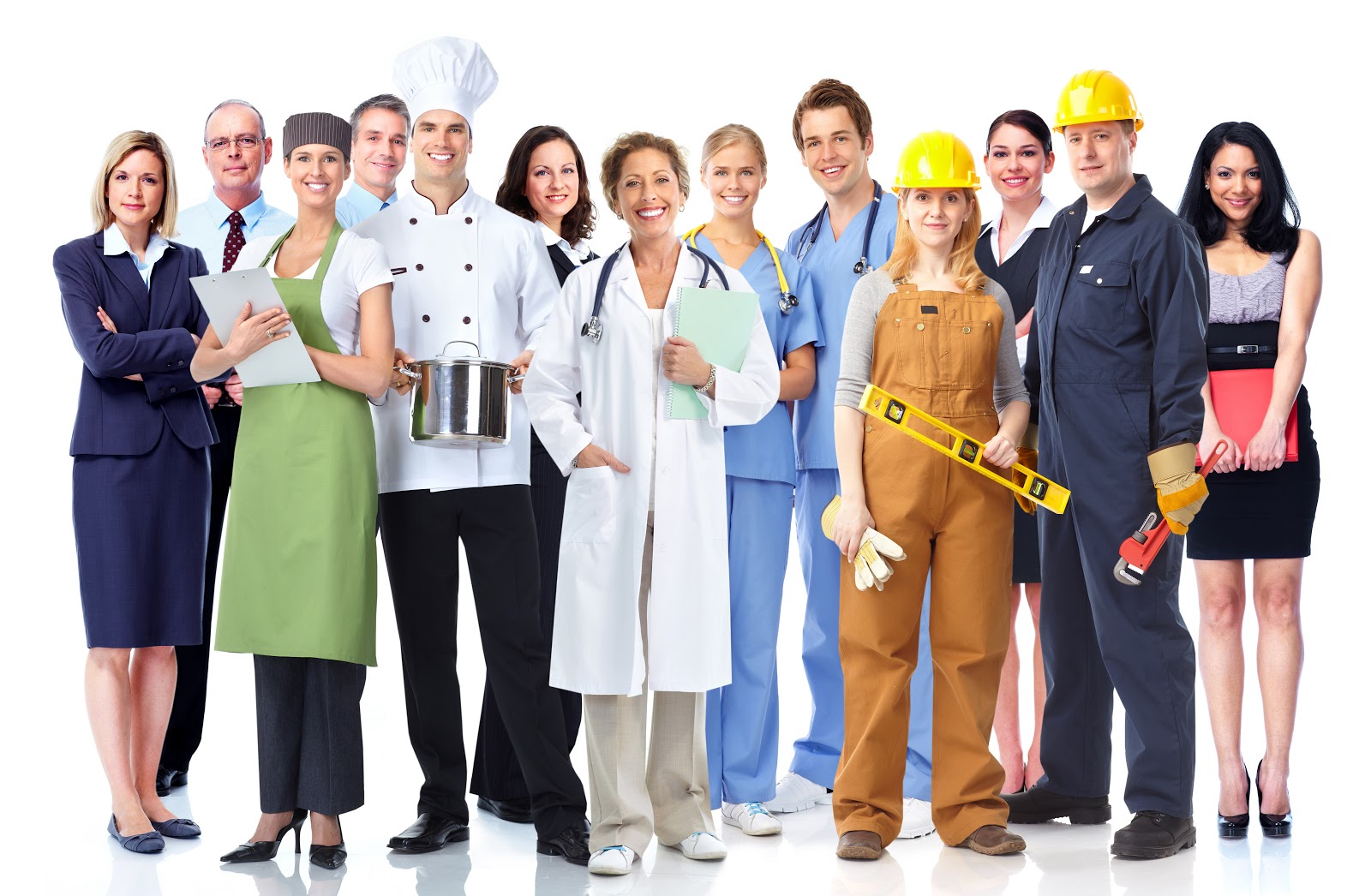 A. Services in Cities
50% of global population lives in rural settlements, 50% in urban settlements
Urban populations are growing
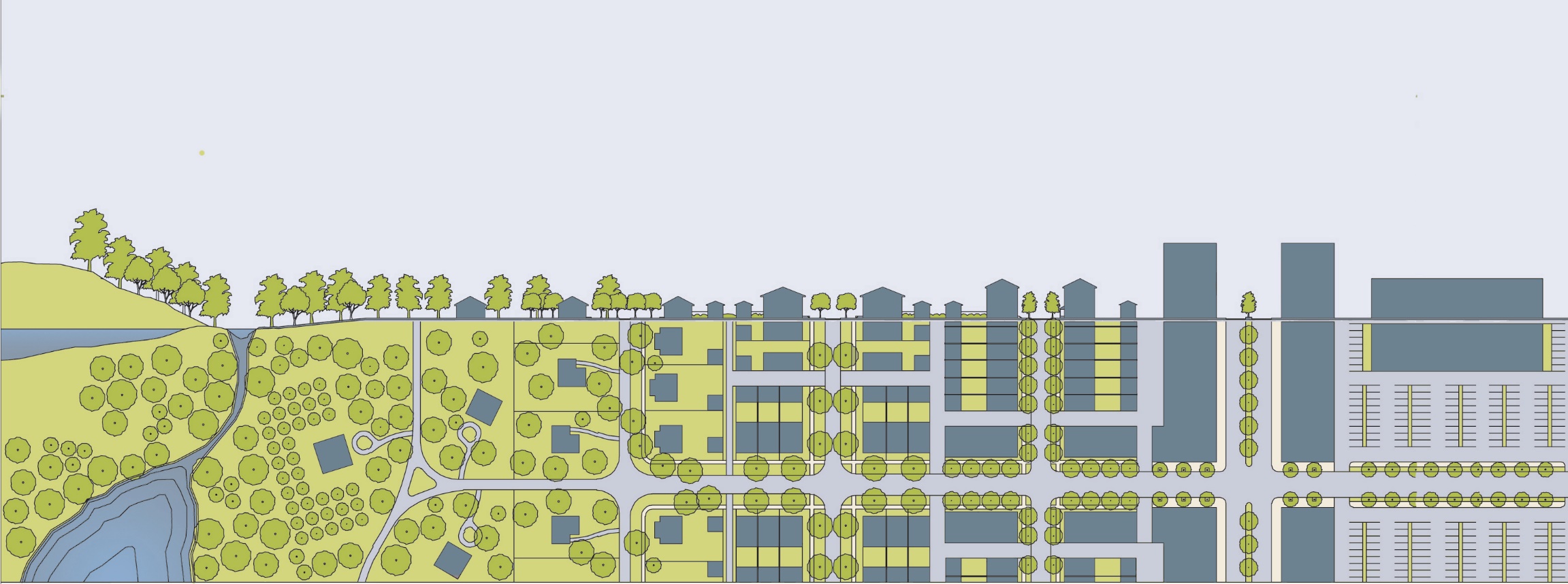 Geographic Connection
What concepts from our chapter on migration contribute to this?
2. Services in Early Settlements
Places of worship
Protection (walls)
Periodic markets: vendors offer goods and services in a location on specified days
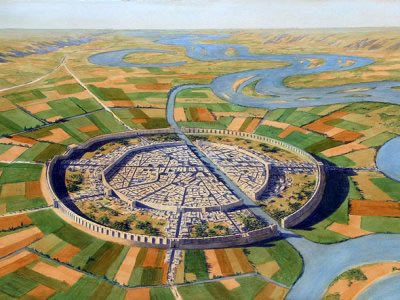 3. Services in Urban Settlements
First urban center in Mesopotamia
Urban settlements arose in the 1800’s
Developed countries – most people live in urban centers
Developing countries – have the largest urban centers
e. Primate City Rule: largest settlement has more than twice the population of the second largest
 Paris, London
Mexico City, Jakarta
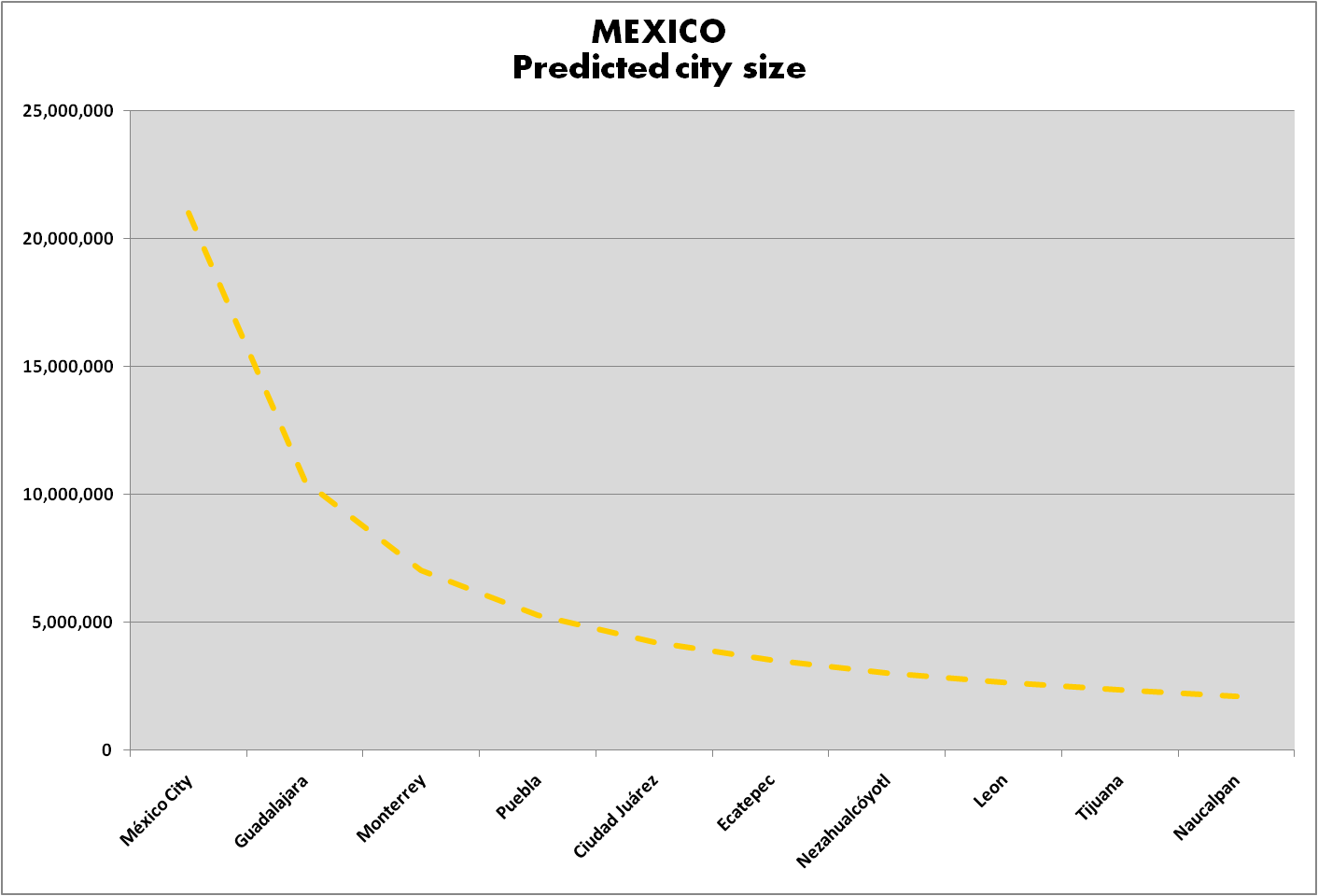 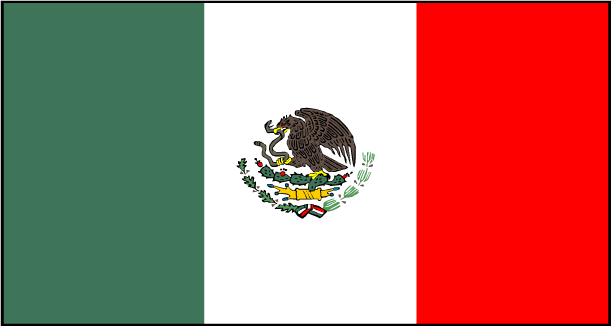 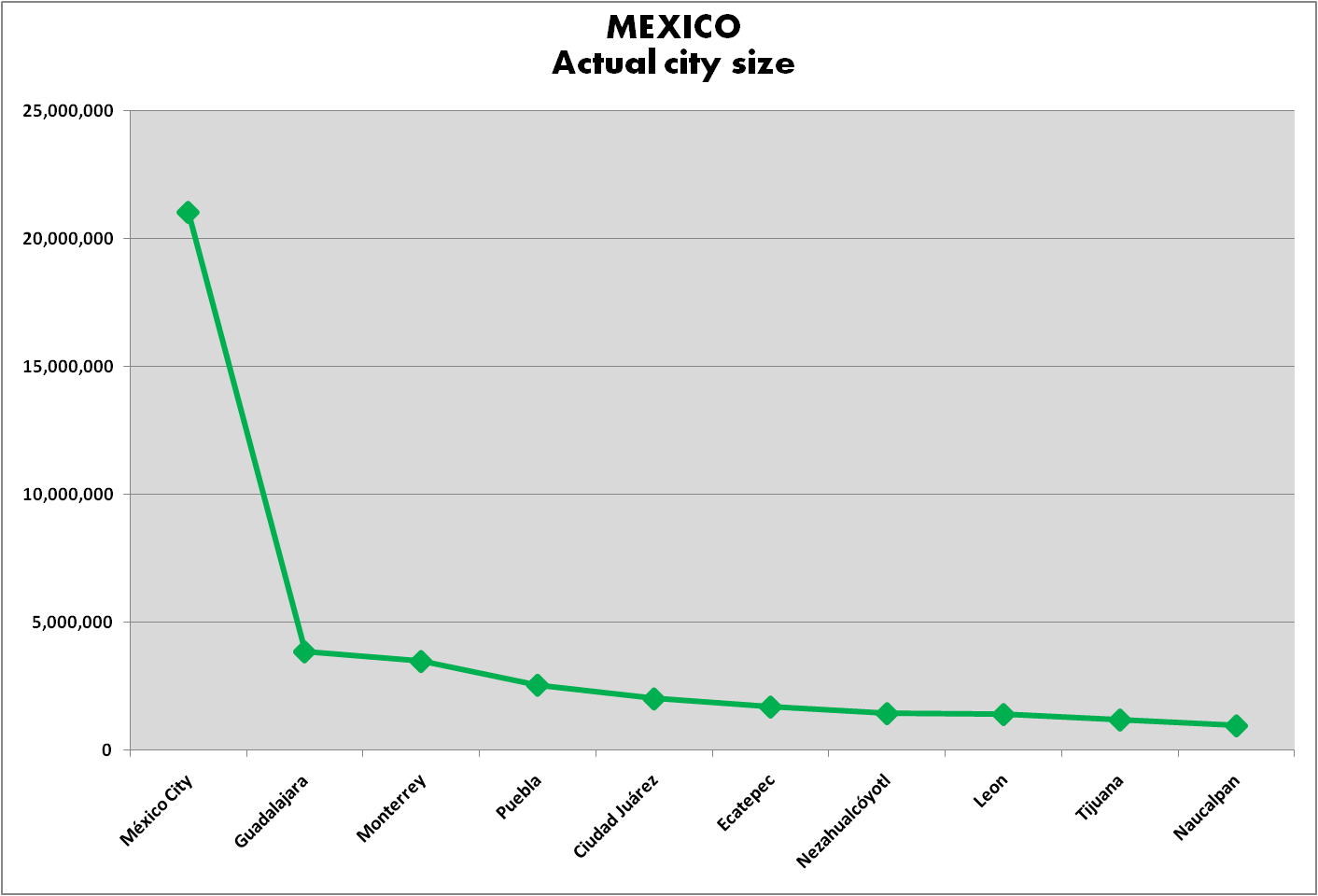 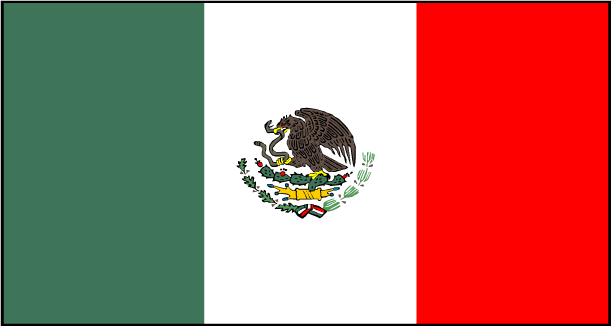 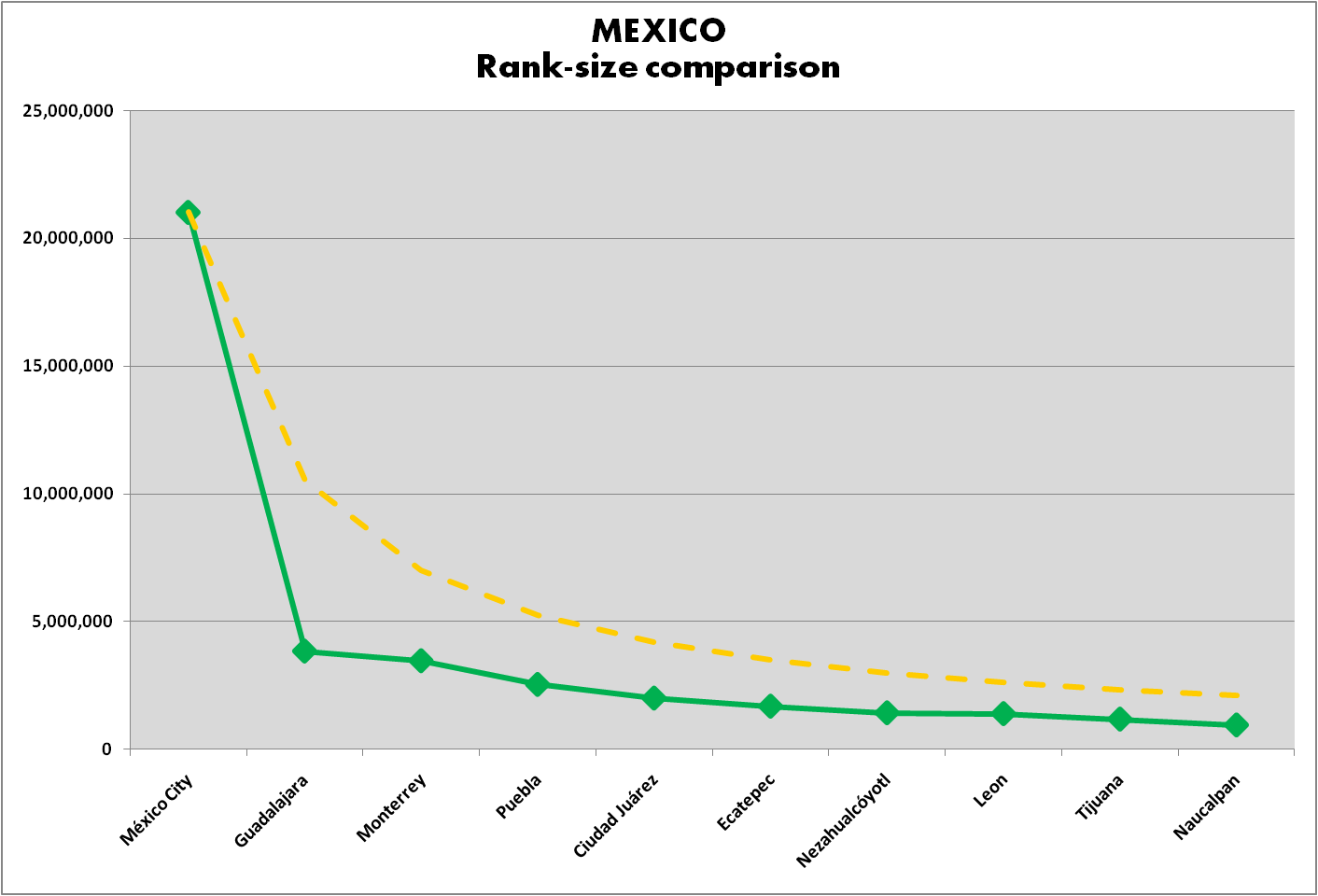 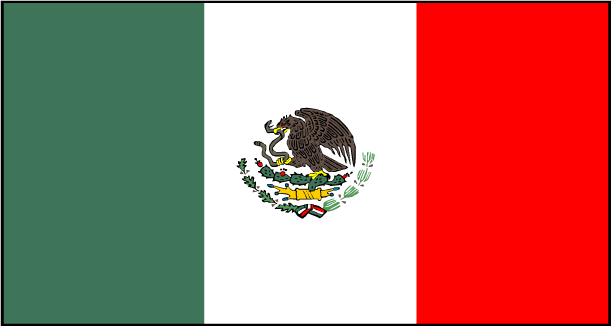 Discuss
If a country does or does not have the rank-size distribution of cities, what can that tell us about the country??
4. Other Services in Global Cities
Consumer:
HUGE retail market area
Lots of leisure activity
Wealthy people live in global cities
Public:
National government agencies
International organizations
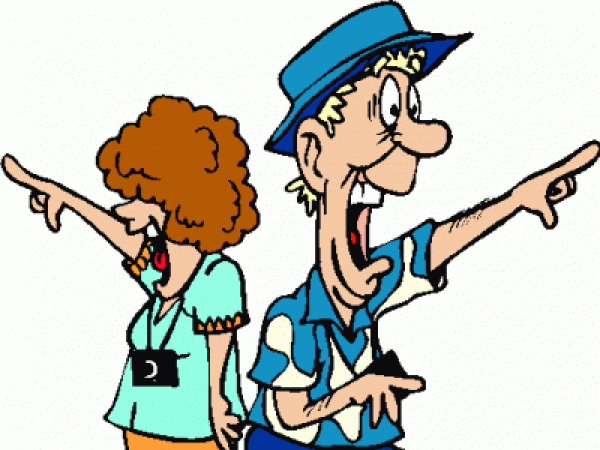 5. Tourism
Relies on a population with enough money to vacation
Serves as a basic industry, brings in money from the outside
Designed to cater to our desires
Discuss
In what ways is tourism geographically oriented?
What are the biggest tourist destinations in America?
What about the world?
6. Specialized Settlements - Public Services
State capitals
Legislatures, executive offices, courts
Large universities
Military Bases
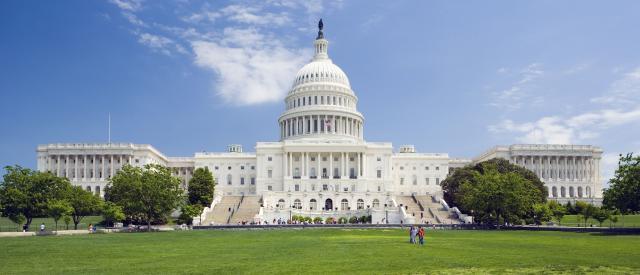 Summary:
Using a state capital, describe the consumer and public services that can be found there.
 Use a model to explain why we see that service there!
4 Level Map Analysis - pg. 405
Do you understand the map?
Type of map, information depicted, etc
Where do you see things? - 6
Patterns, distribution, unique things
Why there? - 6
Reasons for you Level 2 Observations
So what? - 6
 Connect this to at least 3 other chapters. What models apply?
BULLET POINTS
COMPLETE SENTENCES
Day 6
Bellwork
SPOT CHECK 28
List 1 Hindu, 1 Jewish, 3 Buddhist, 3 Christian, 3 Muslim Countries
Agenda:
Quiz
Stress Check in

HW: #33-41
TUBI
President Bush once barfed on the Prime Minister of Japan then passed out.
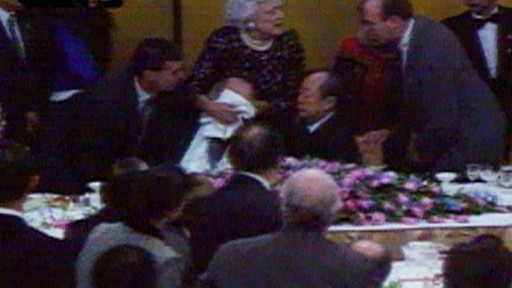 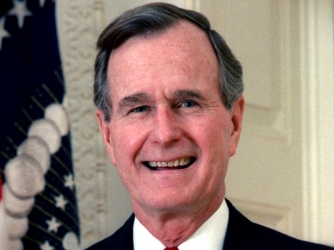 Quiz
Write Clearly
Complete sentences for application part
Countries, no capitals
Stress De-Brief
Get out a piece of paper and answer the following questions. Your name is optional.
What is one thing you are proud of this school year?
On a scale of 1-10 (10 being high) what is your overall stress level normally this year?
On a scale of 1-10 how much pressure do you feel from your parents?
What are some things that you are worried/anxious/stressed about?
Do you feel more or less stressed than previous years?
Are you more stressed about grades, the AP or college?
What class causes you the most stress?
Short of not giving you homework, what are some ways I can help you?
Day 7
Bellwork
What is something you’re going to do over break?
Agenda:
Turn in Bellwork
2 Practice FRQ


HW: SLEEP
TUBI
Denmark Law: If a horse drawn carriage is trying to pass a car and the horse becomes uneasy, the owner of the car is required to pull over and if necessary, cover the car.
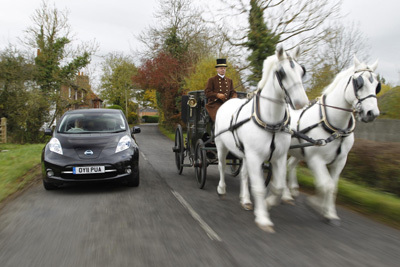 Practice FRQ
Take 15 minutes to plan for both
30 minutes to write both
PEN
Staple prompt to back and turn in when done
Score FRQ
Score according to the Rubric
Self Score, write one thing you can do to improve at the bottom
Day 8
Bellwork
Describe three different industries and three different services.
Agenda:
Notes: Distribution Business Service
4 Level Map pg. 455

HW: #41-47, Review On Wednesday, TEST/ FRQ THURSDAY
Objective:
You will be able to describe the impact of business services on more developed countries and less developed countries.
TUBI
It is illegal for a donkey to sleep in a bathtub in Arizona.
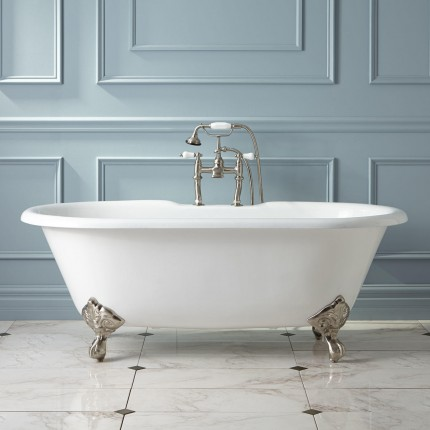 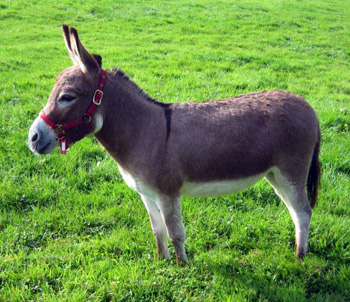 I. Distribution of Business Services
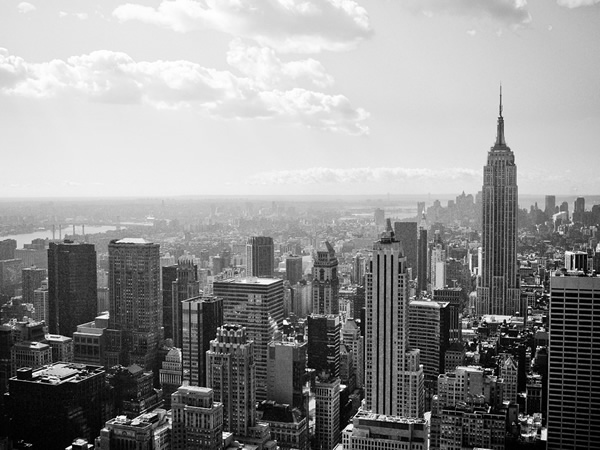 A. Global Cities
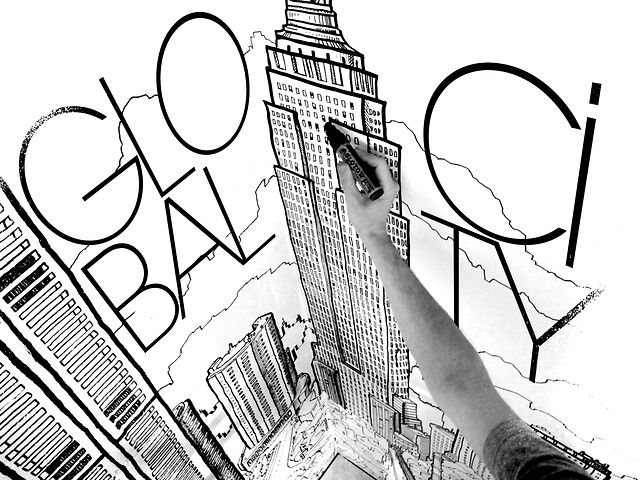 Important urban
 settlements for 
international 
business 
HQ of large corporations
Stock exchanges
Professional/Financial Services! (lawyers, accountants, insurance)
2. Global cities are either: Alpha, Beta, or Gamma
Divisions based on:
Economic – # of corporate HQ/financial institution/law firms
Political – hosting international events
Cultural – famous icons/sports/education
Infrastructure – international airport, communications, health care
B. Business Services in LDC’s
Offshore financial services:
Taxes
Companies operate out of these countries to hide their money to avoid being taxed
Privacy:
Corporations can hide where their money comes from
Video: Tax Havens 101
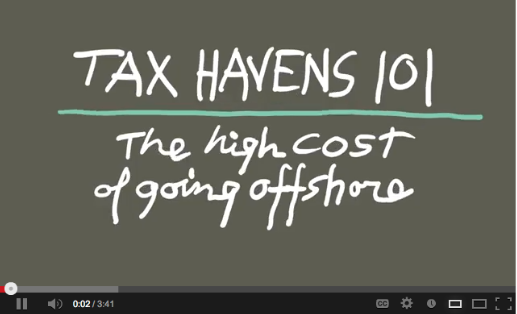 [Speaker Notes: https://www.youtube.com/watch?v=UCaT6VOZJZM]
Video: Panama Papers
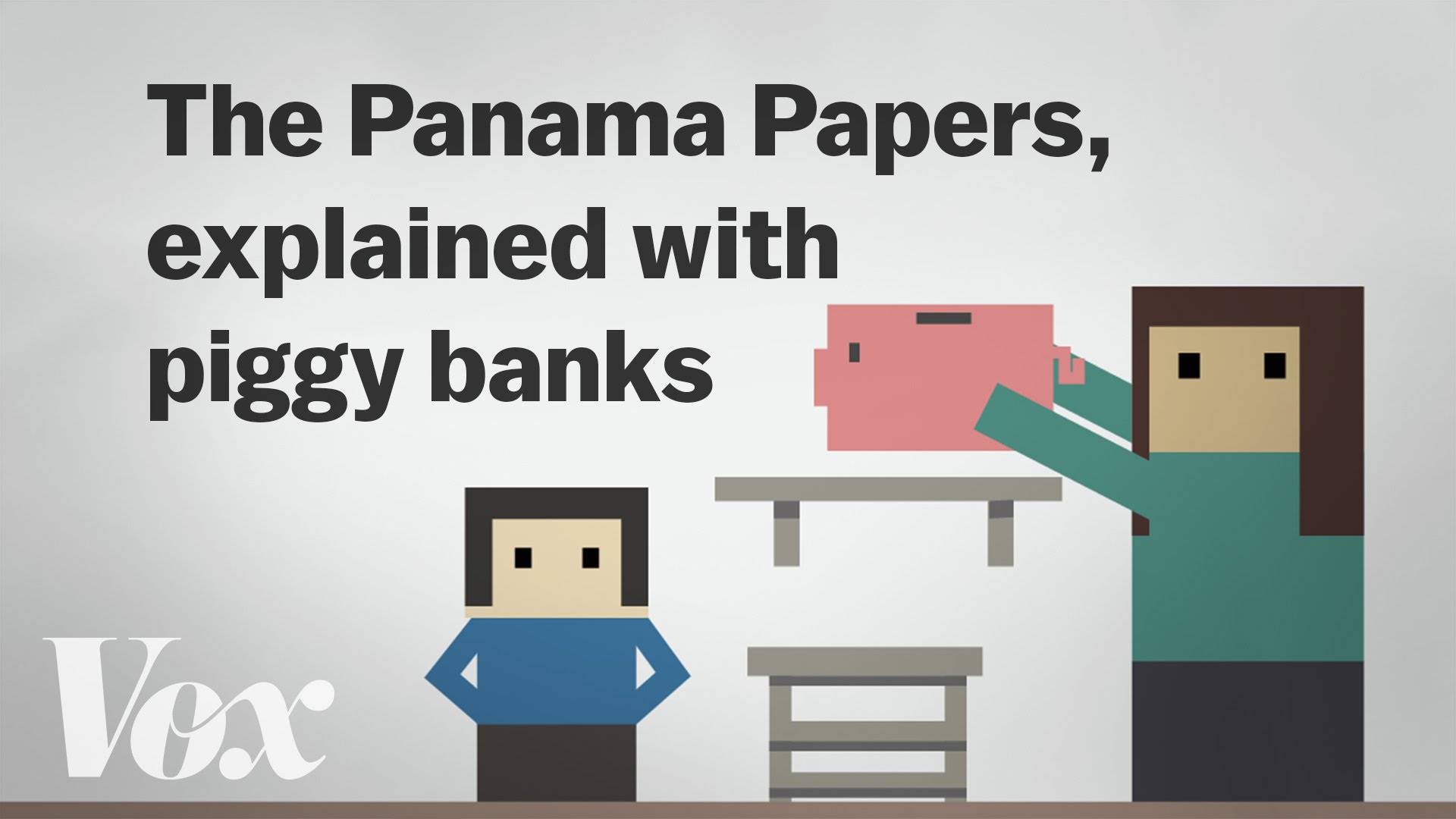 [Speaker Notes: https://www.youtube.com/watch?v=k2APYPjTWZ8]
2. Outsourcing:

QUICK LOOK BACK IN YOUR NOTES AND DEFINE OUTSOURCING YOURSELF
2. Outsourcing:
Business-Process Outsourcing: transferring work like customer service abroad
Why outsource to LDC?
CHEAPER! You can pay workers less
Can speak English (Asia!!)
Discuss
What could be some positive or negative  effects of business-process outsourcing for the workers in LDC’s?
Video: Why Outsourcing Is Bad For Business
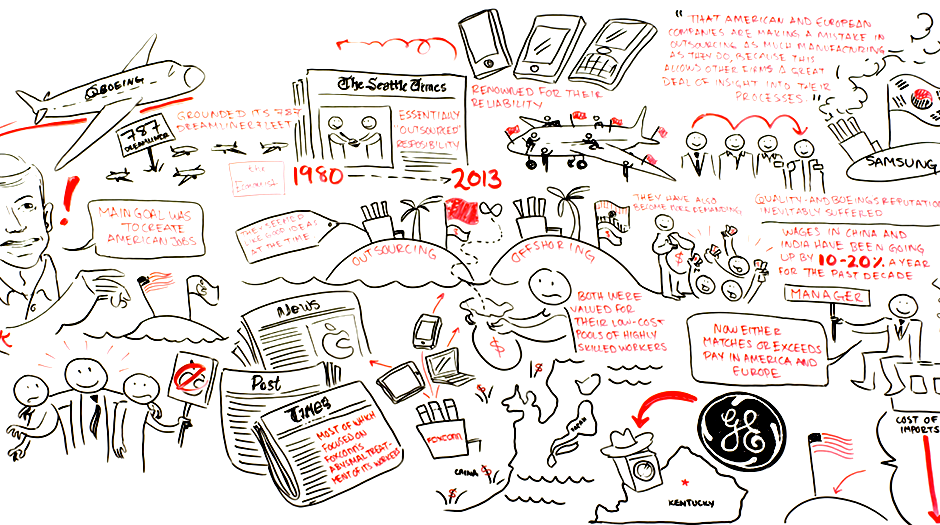 [Speaker Notes: https://www.youtube.com/watch?v=V7fsEIp2r_8]
C. Specialized Settlements
General business 
Computer and Data Processing
Military Activity Support
Management-Consulting
Entertainment and Recreation
Medical
Geographic Connections
Come up with example cities for each of the specialized settlements.
D. Distribution of Talent
Some places have a high density of specific people 
College educated
 Scientists
Cultural diversity
Business Professionals
Geographic Connections
How many vocab words from previous chapters can you connect to these ideas?
Summary
Describe the impact of business services on more developed countries and less developed countries.
4 Level Map Analysis - pg. 443
Do you understand the map?
Type of map, information depicted
Where do you see things? - 6
Patterns, distribution, unique things
Why there? - 6
Reasons for you Level 2 Observations
So what? - 6
 Connect this to at least 3 other chapters. 3 Vocab words. What models apply?
BULLET POINTS
COMPLETE SENTENCES
Day 9
Bellwork
What’s the Least Cost Theory?
What’s the Central Place Theory?
Agenda:
Test Review

HW: Study! Test/FRQ Tomorrow
TUBI
A flock of flamingos is called a Flamboyance.
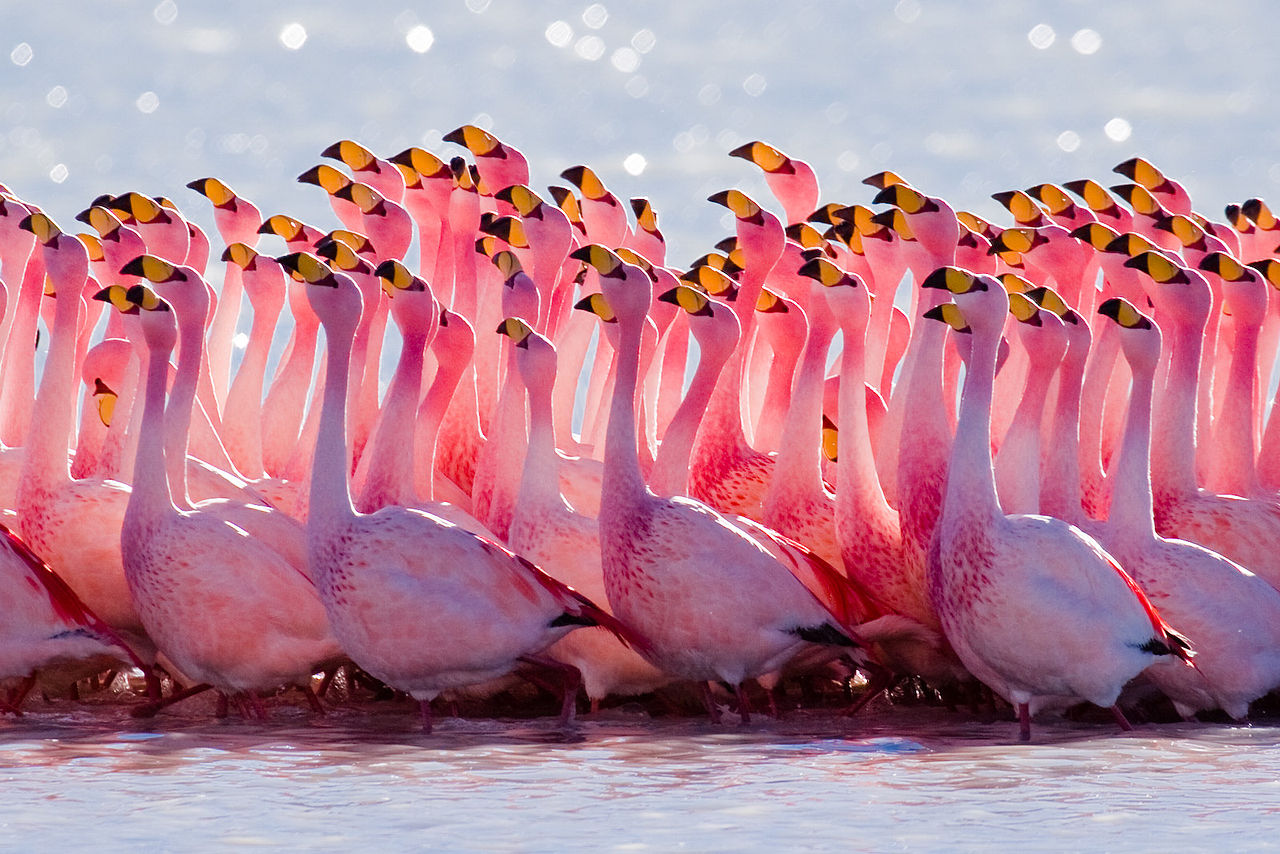 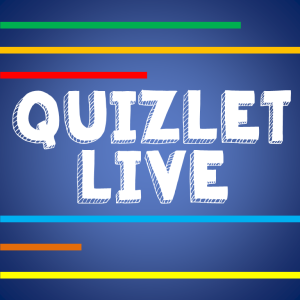